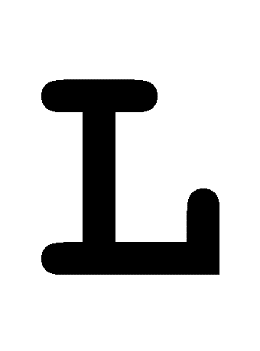 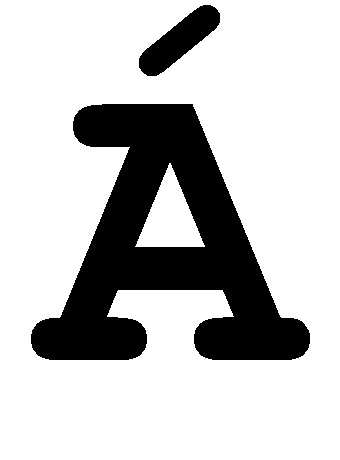 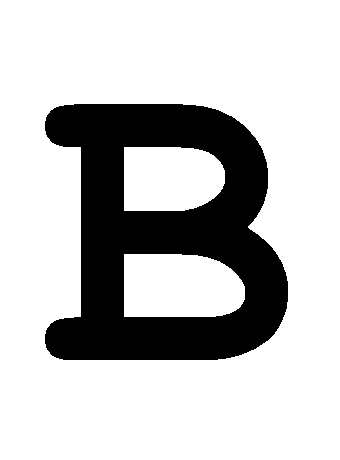 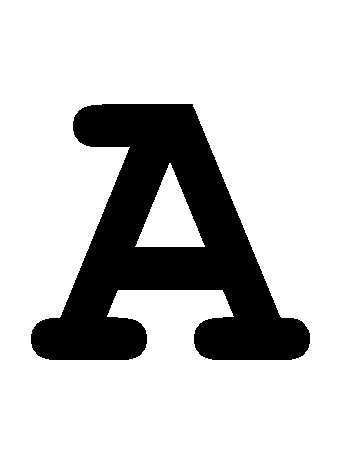 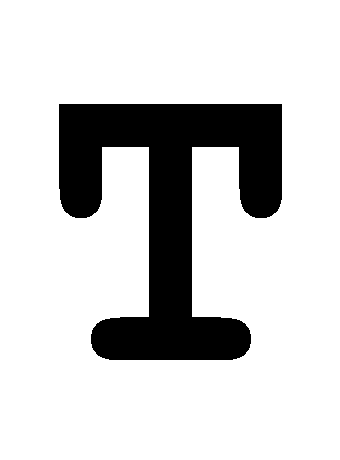 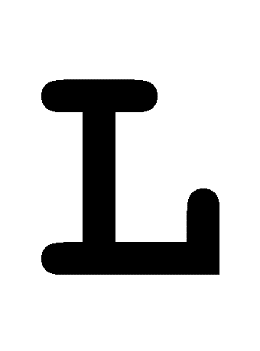 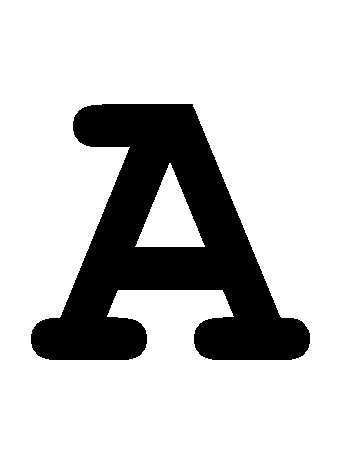 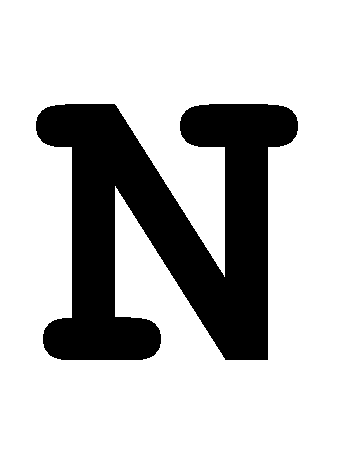 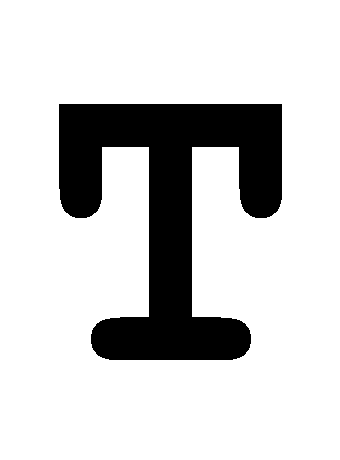 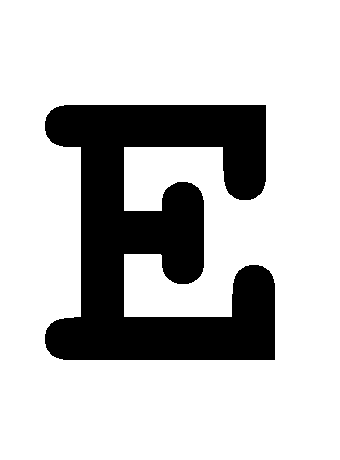 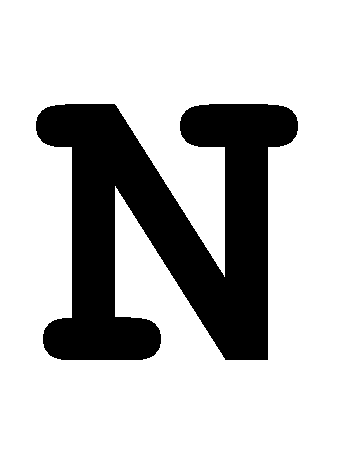 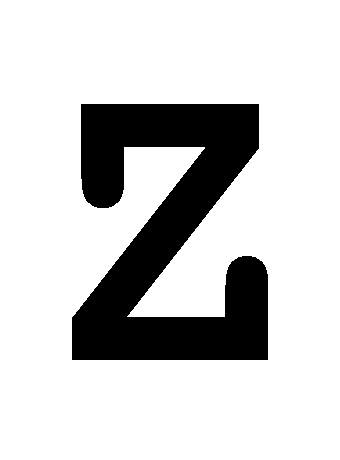 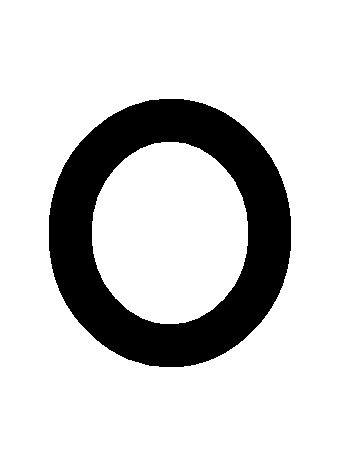 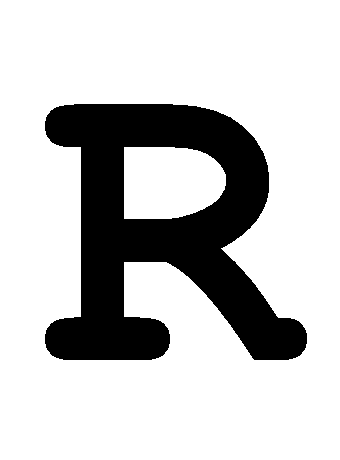 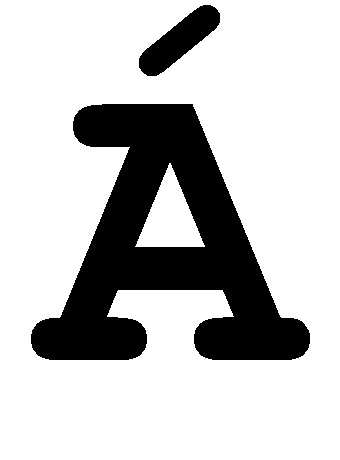 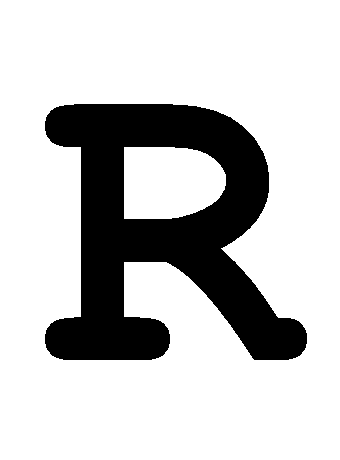 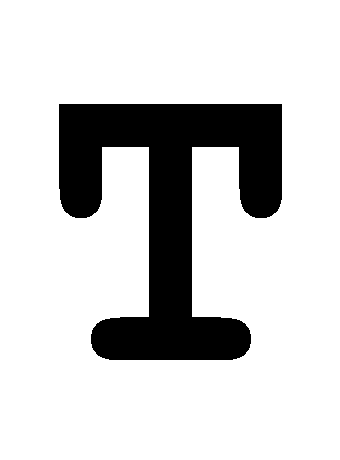 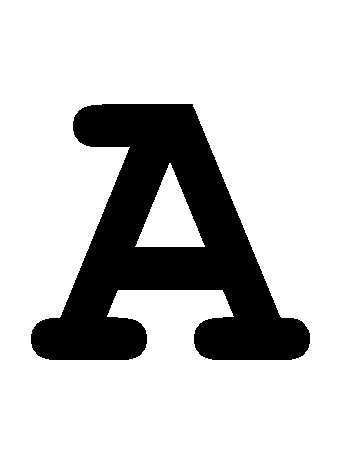 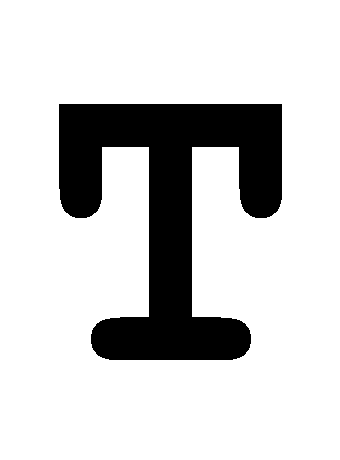 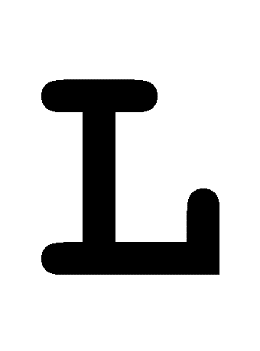 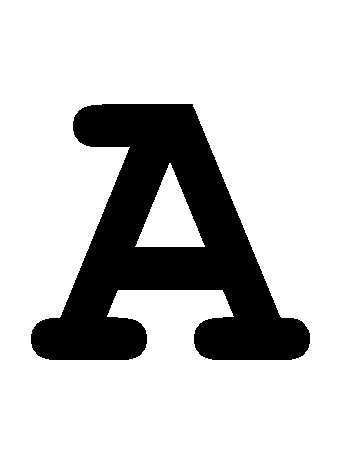 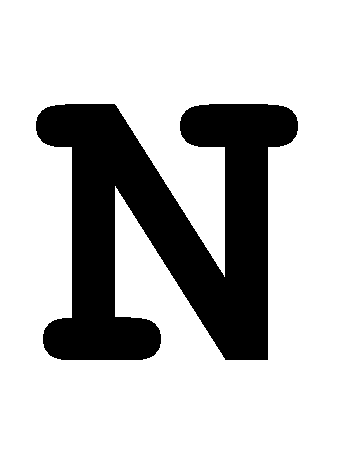 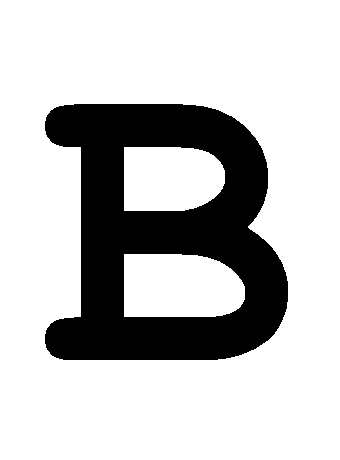 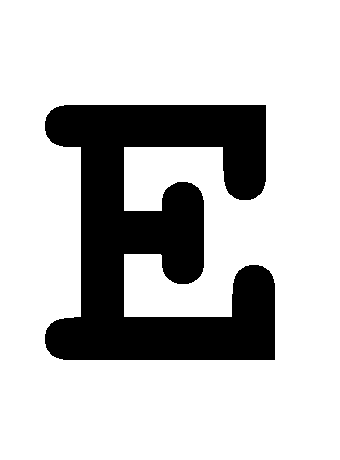 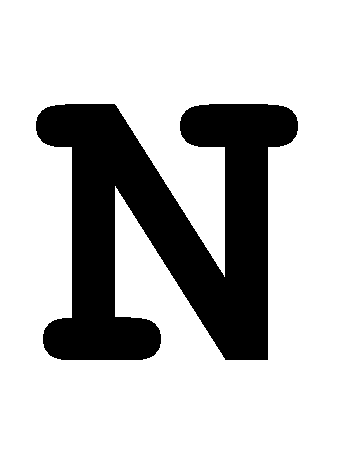 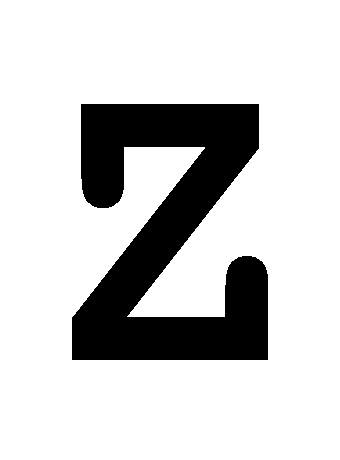 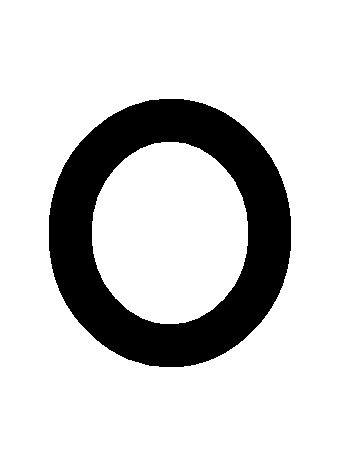 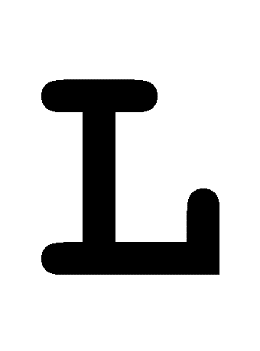 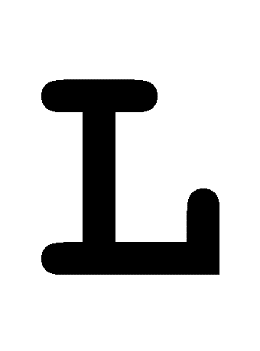 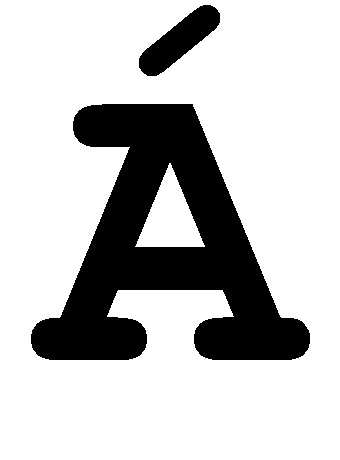 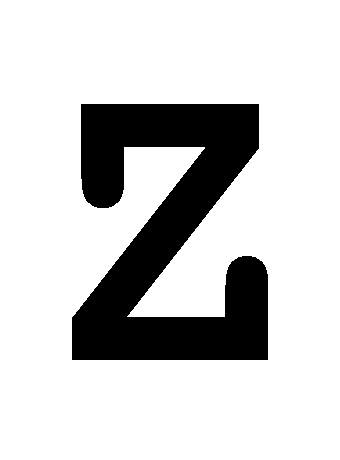 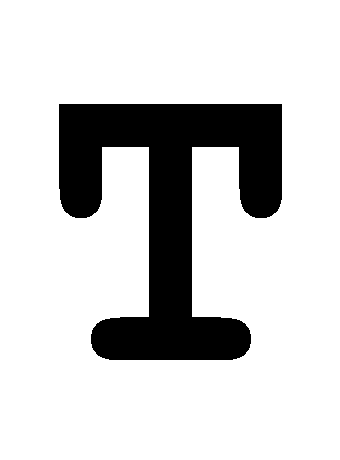 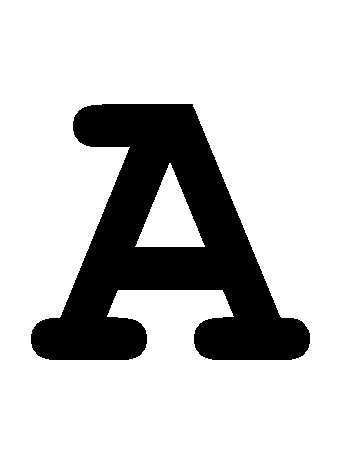 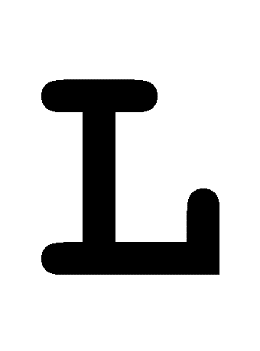 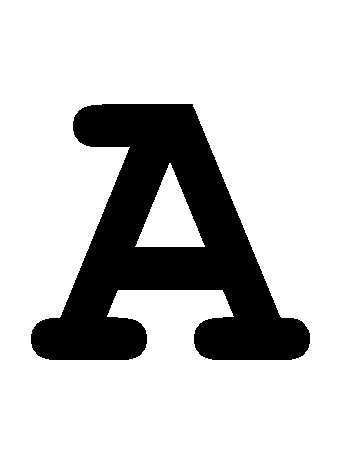 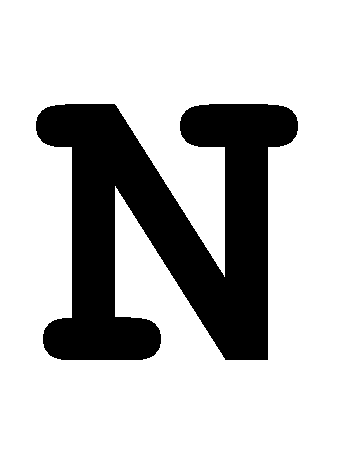 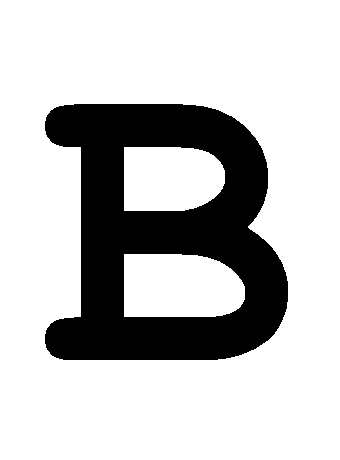 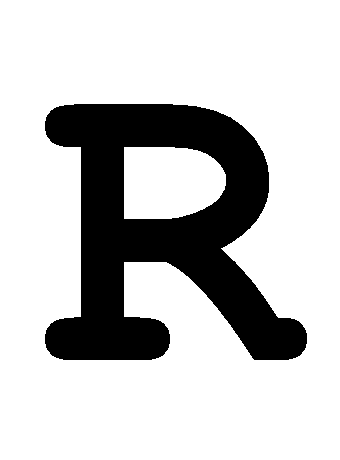 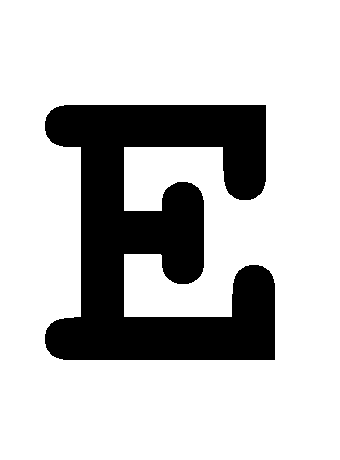 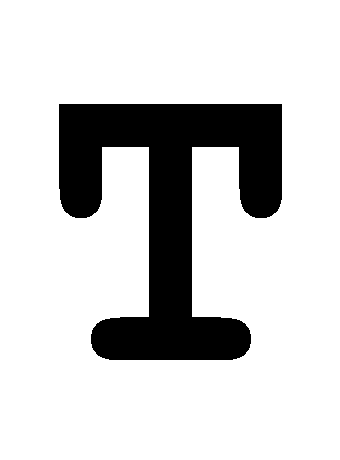 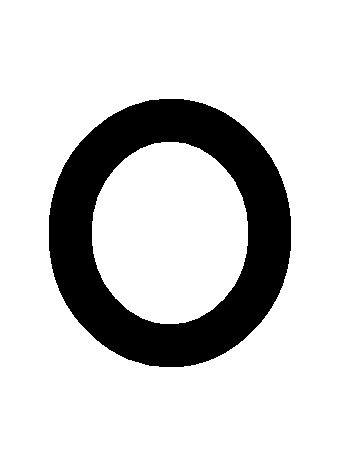 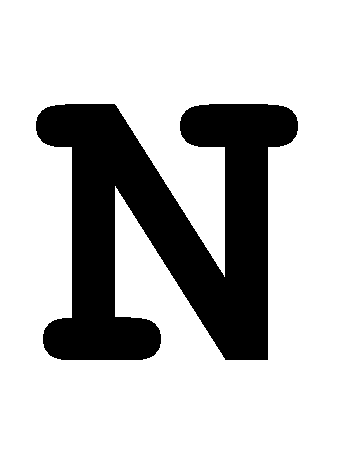 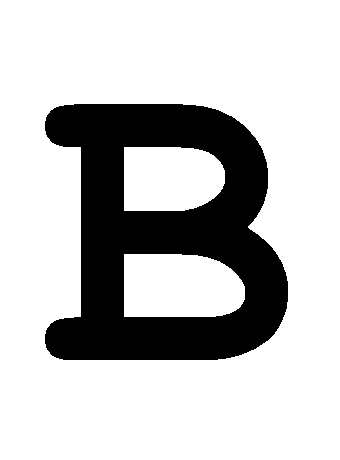 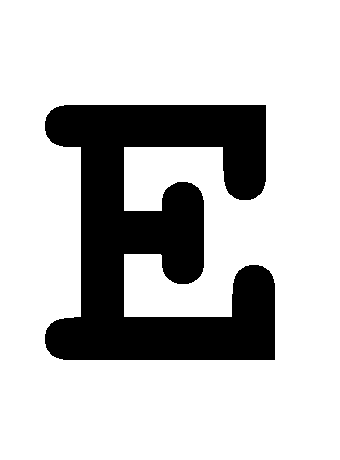 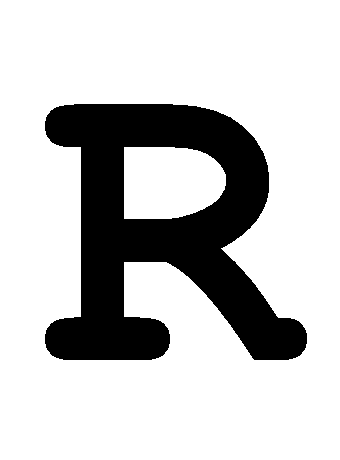 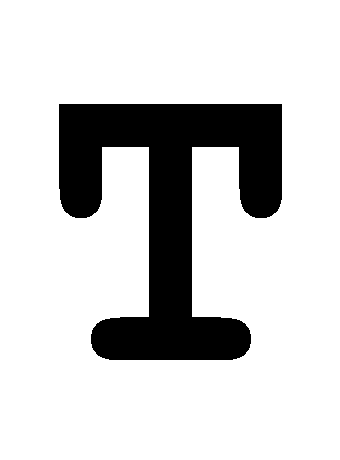 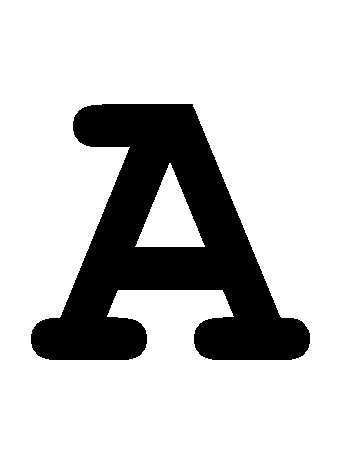 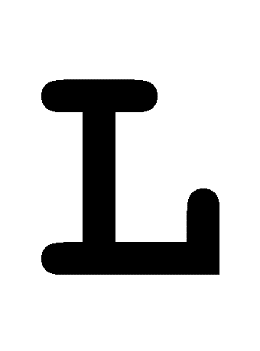 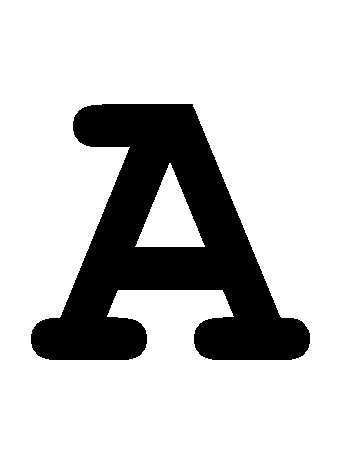 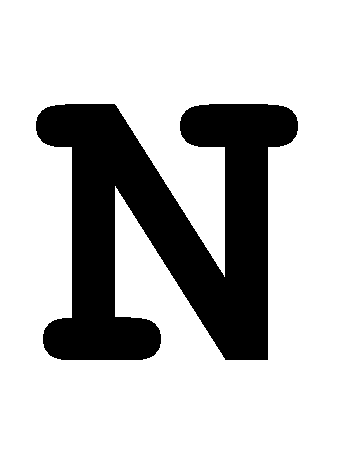 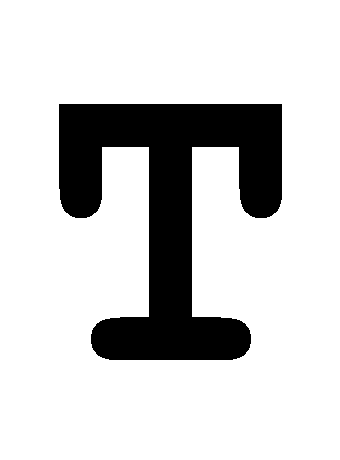 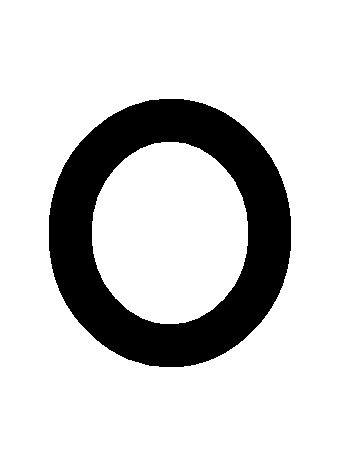 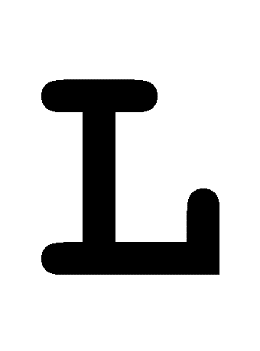 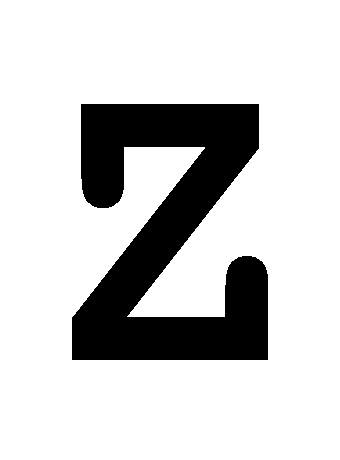 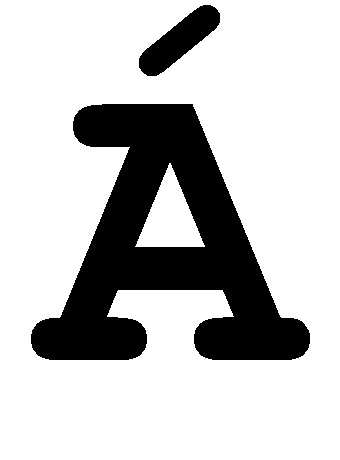 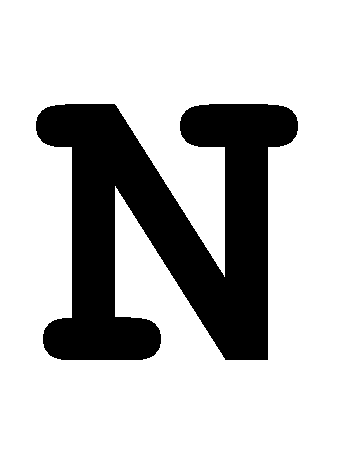 Most a telepátia, azaz a gondolatátvitel csodálatos világa tárul fel előtted.
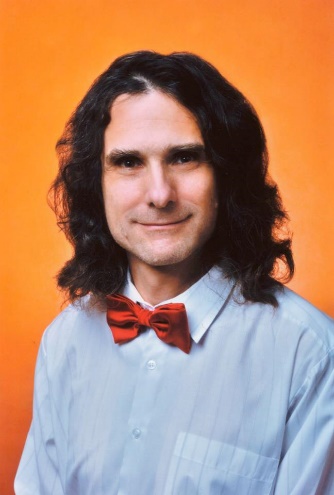 Néhány perc múlva részese lehetsz ennek a világnak!
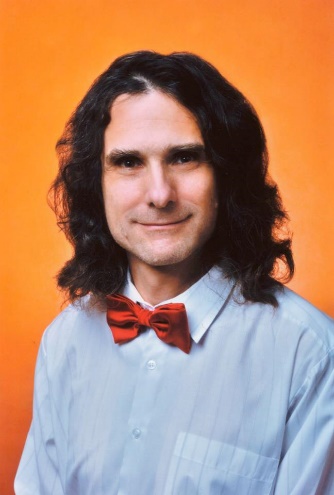 Most egy telepatikus kísérletben vehetsz részt.
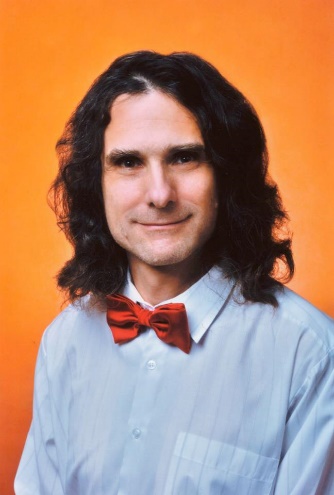 A telepátia egy hihetetlen és csodálatos képesség!
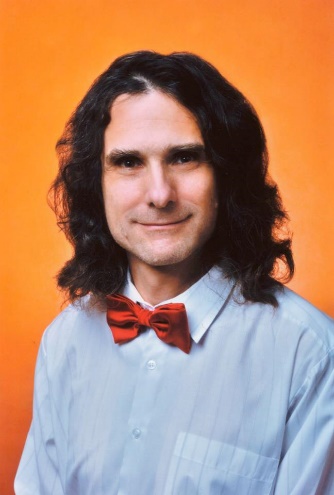 Most egy olyan kísérletet mutatok be, amelyben telepatikus módon fogom érzékelni, hogy milyen számra gondolsz. Ugyanis én is ugyanarra a számra fogok gondolni. Tulajdonképpen a távolból is befolyásolni tudjuk egymás gondolatait.
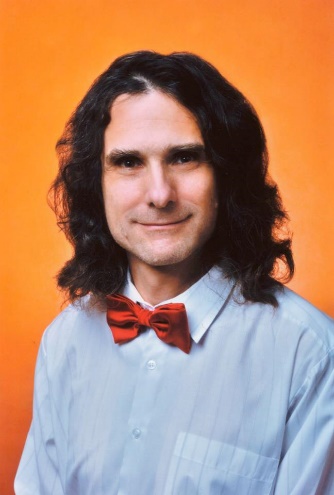 Nem vagyok internet-közelben, de a távolból érezni fogom a gondolataidat. Lehet, hogy most éppen alszok, vagy éppen olvasok, vagy éppen zenét hallgatok. De a gondolataidat a távolból érzékelni fogom.
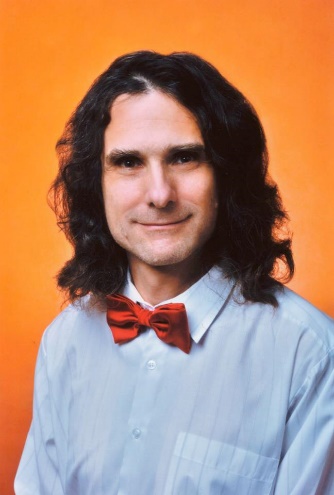 Ehhez a kísérlethez szükség lesz papírra és íróeszközre.
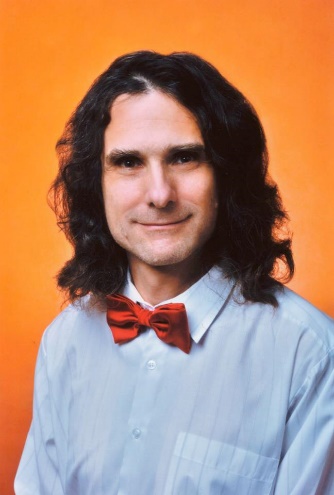 A kísérlethez szükséged szükség lesz még egy 52 lapos Jolly Joker lapok nélküli francia kártyacsomagra is, ugyanis a kártyákat ténylegesen fogod rakosgatni. Arra kérlek, hogy vegyél most magadhoz egy ilyen kártyacsomagot. Addig ne is menjünk tovább, míg nincs nálad egy ilyen kártyacsomag.
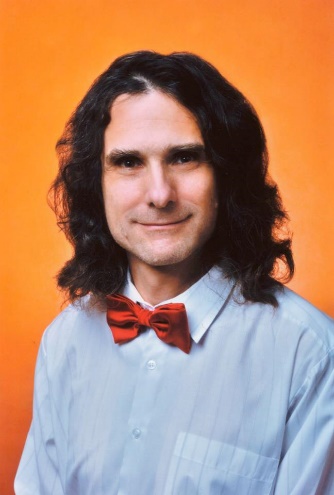 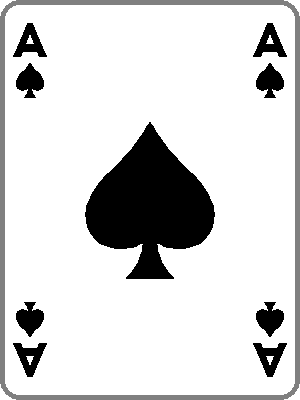 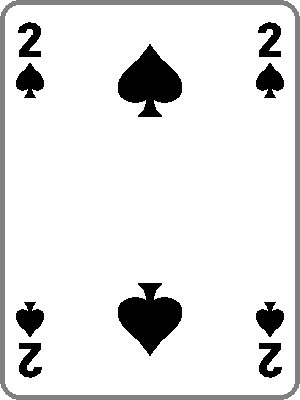 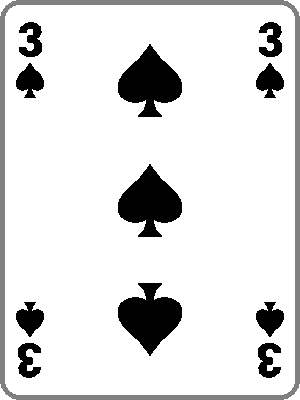 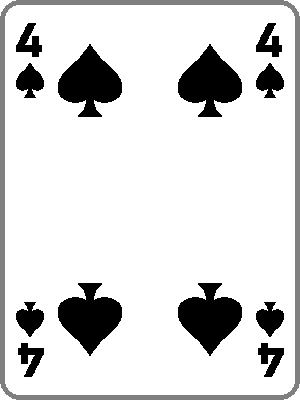 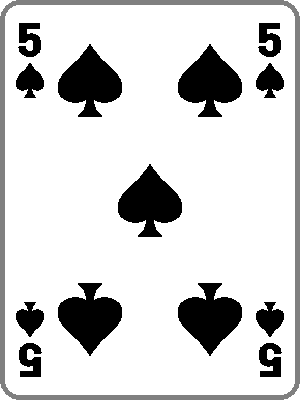 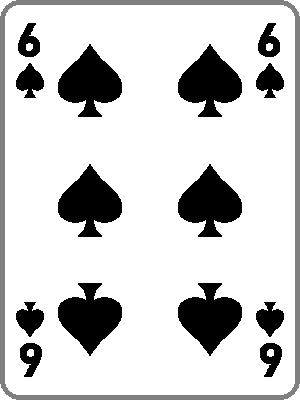 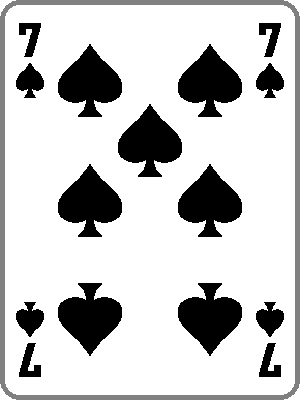 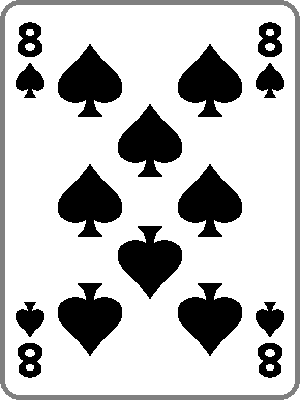 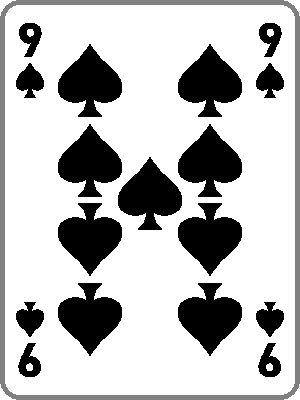 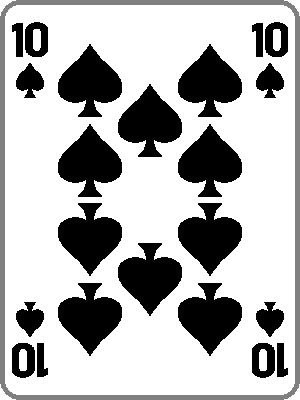 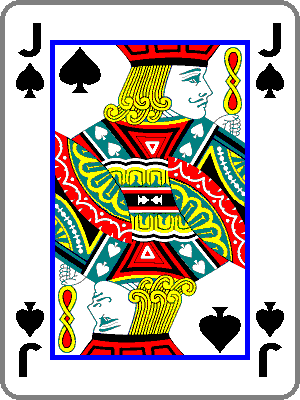 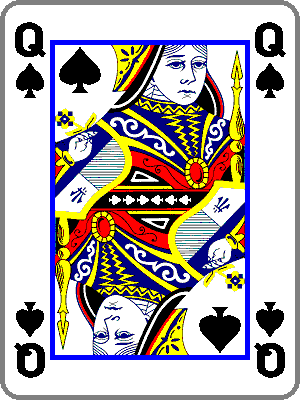 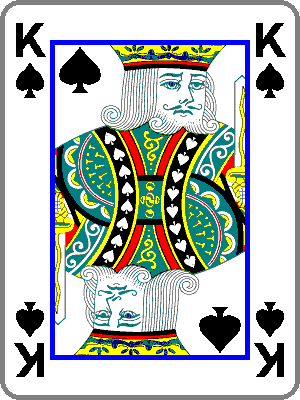 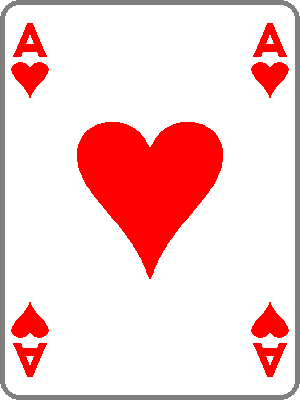 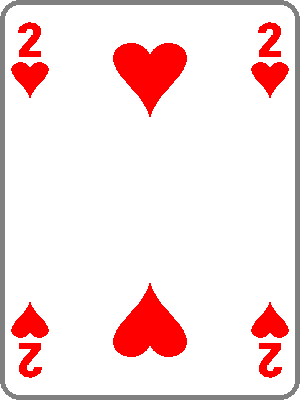 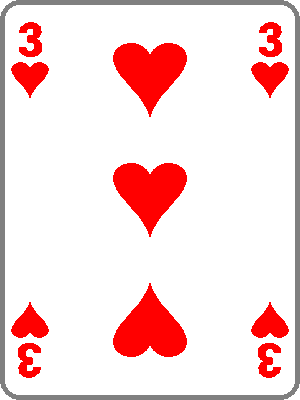 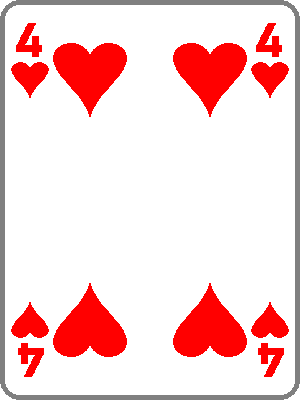 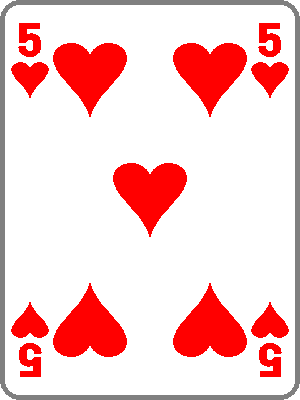 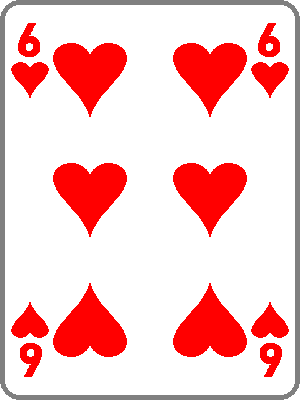 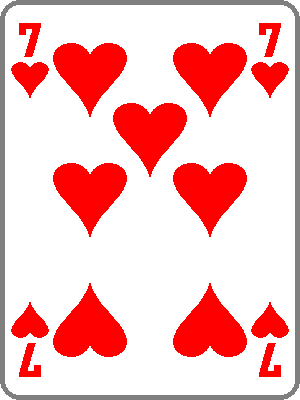 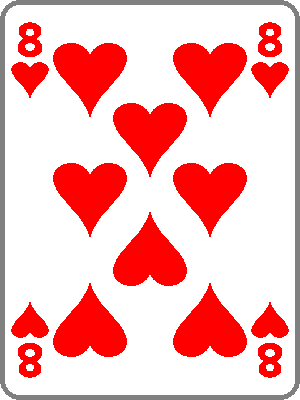 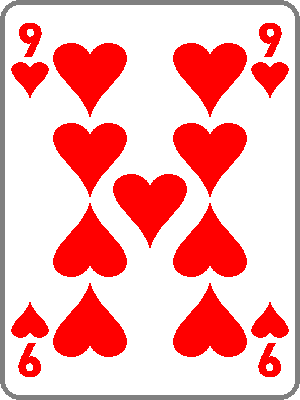 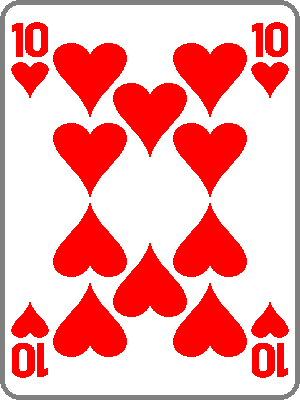 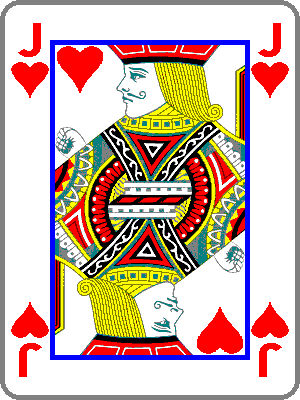 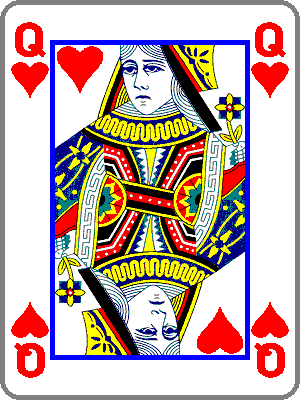 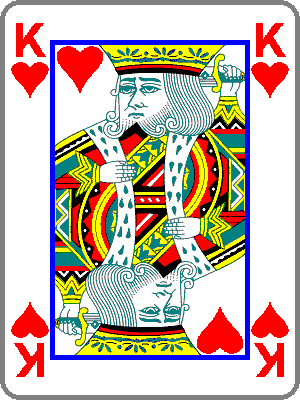 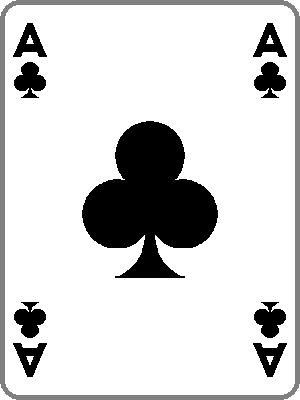 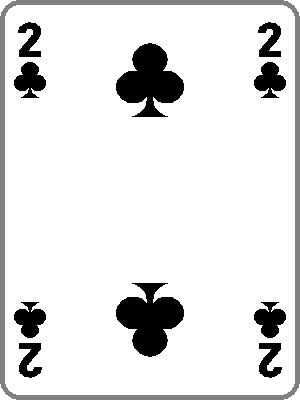 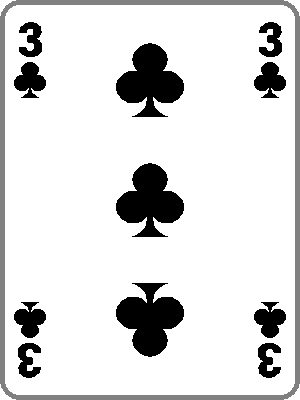 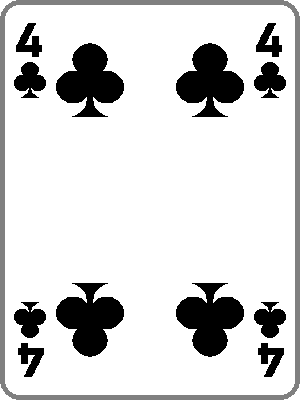 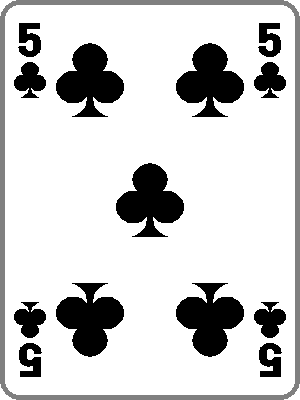 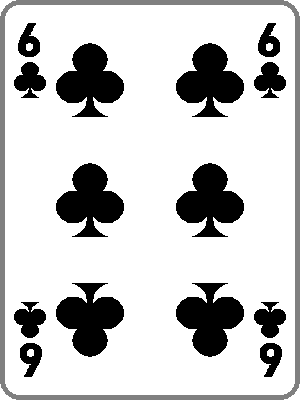 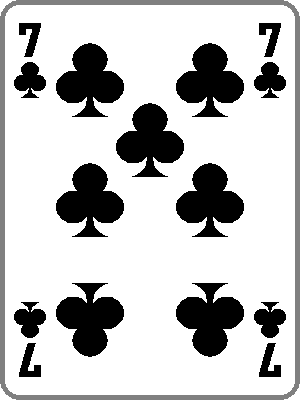 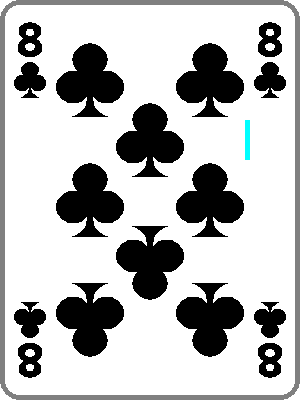 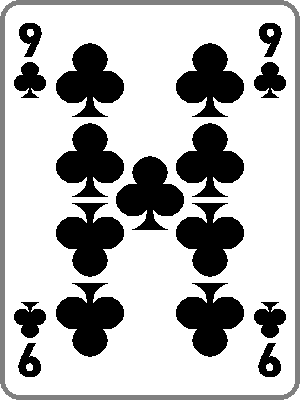 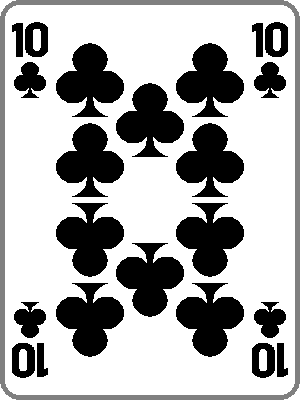 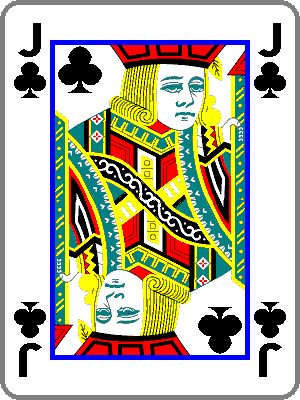 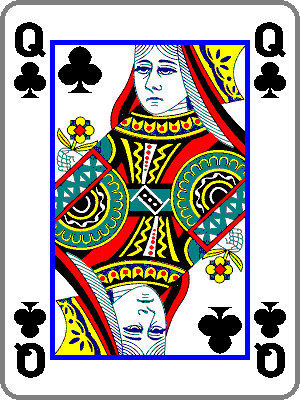 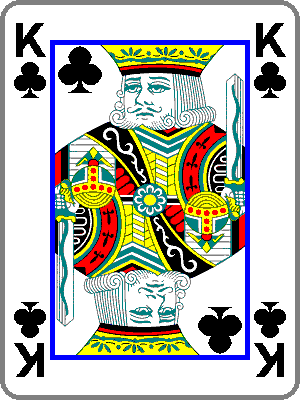 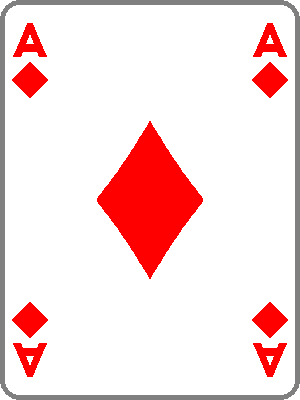 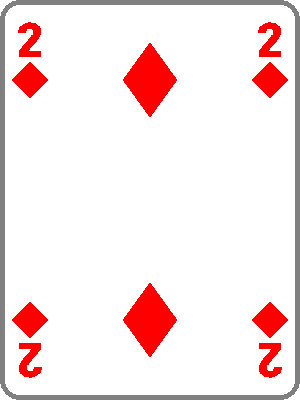 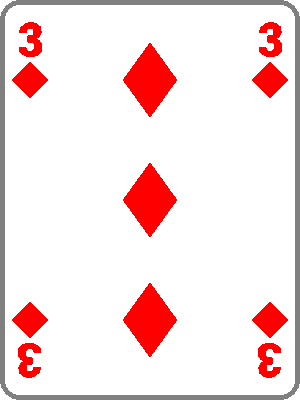 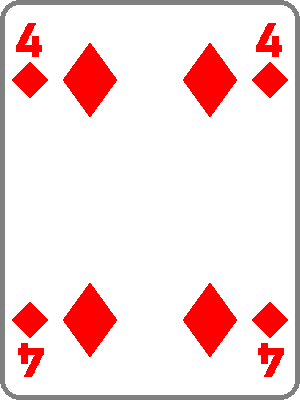 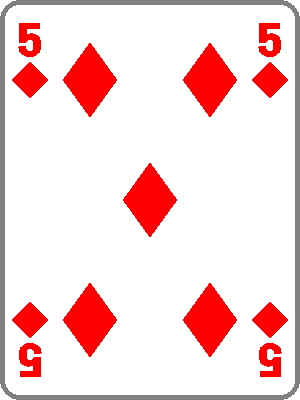 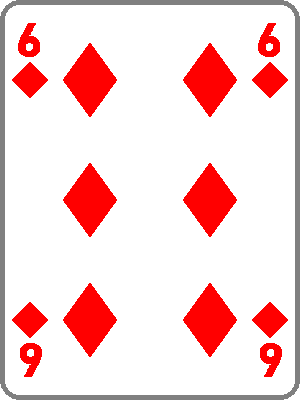 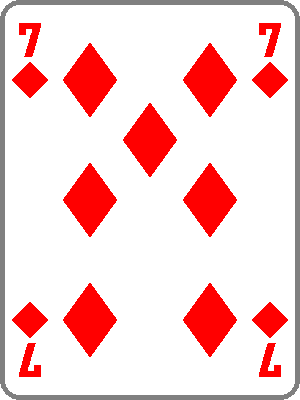 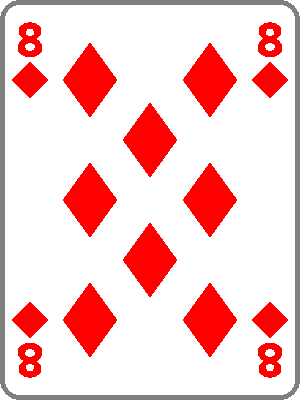 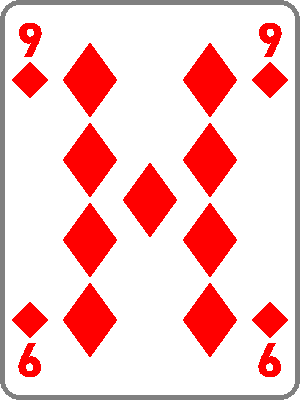 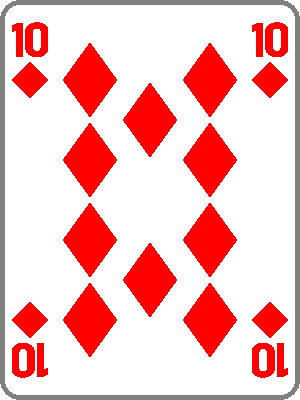 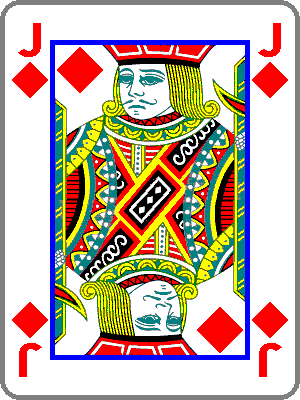 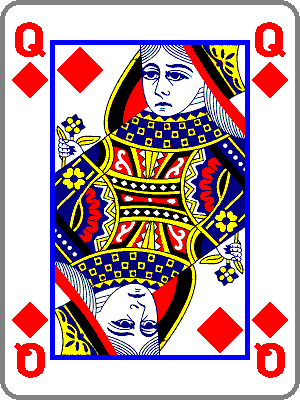 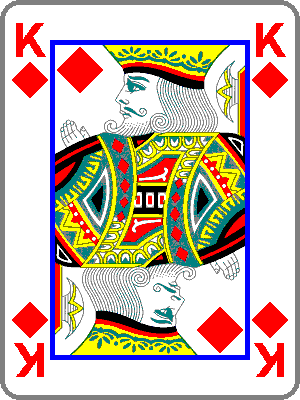 Amíg te a nálad levő kártyákkal tevékenykedsz, addig én Nena előadásában hallgatok egy dalt, hogy ne legyen unalmas ez a kísérlet. Ez egy retro sláger. Nekem nagyon tetszik!!!!
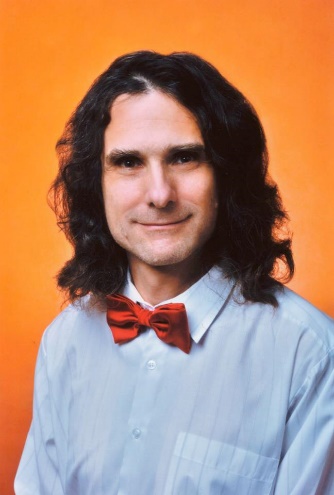 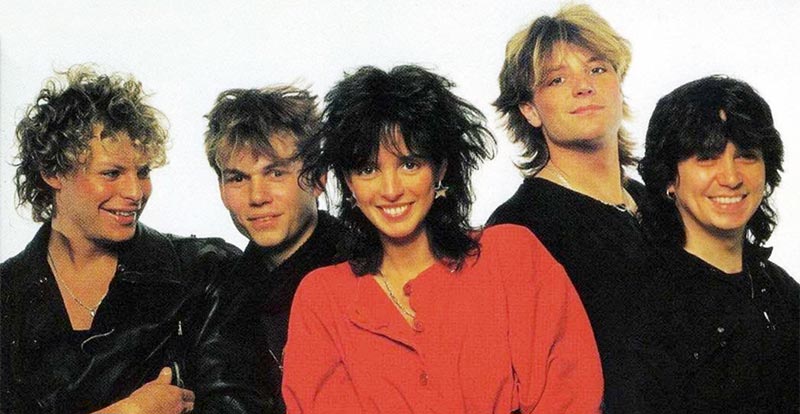 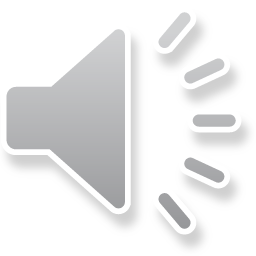 Minden lapnak van színe.Mindegyik lap színe a pikk♠,  kör♥, treff♣, káró♦ valamelyike lehet. 
Most válaszd ki, hogy milyen színű lapokkal akarjuk ezt a kísérletet elvégezni! Csak úgy tudjuk folytatni ezt a kísérletet, ha a kiválasztott színre kattintasz. Ennek a kiválasztott színnek a továbbiakban nem lesz jelentősége.
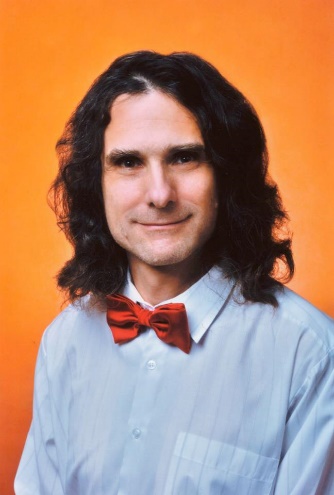 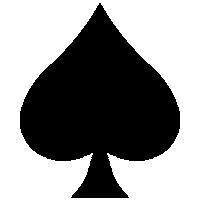 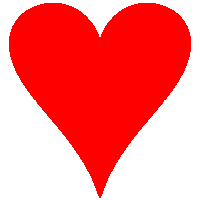 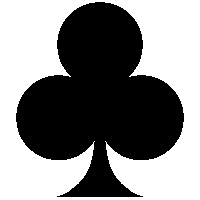 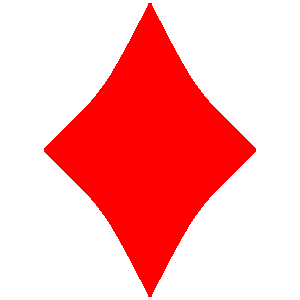 Tehát a kísérlet a továbbiakban a pikk♠ kártyákkal történik.

Minden lapnak van értéke. Mindegyik kiválasztott lapok értéke a következők valamelyike lehet:
 ász=1, 2, 3, 4, 5, 6, 7, 8, 9, 10, bubi=11, dáma=12, király=13.
A kiválasztott színű lapokat rakd egymás mellé növekvő sorrendbe, mint ahogyan az ábra mutatja! Így egy 13 kártyából álló sort kapsz, amelyben minden érték látható.
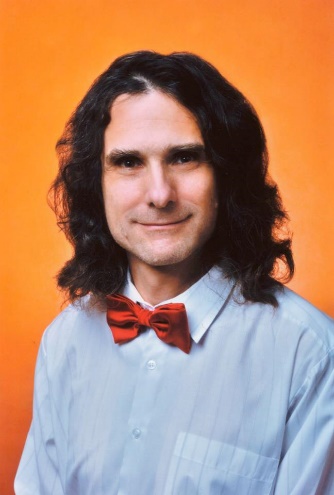 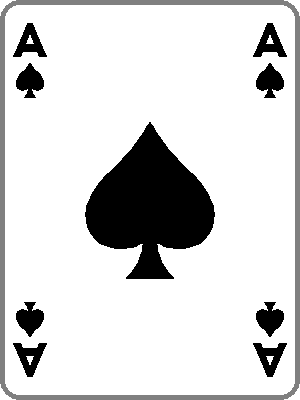 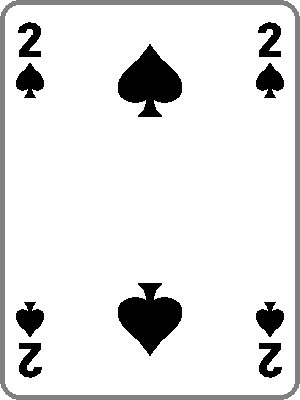 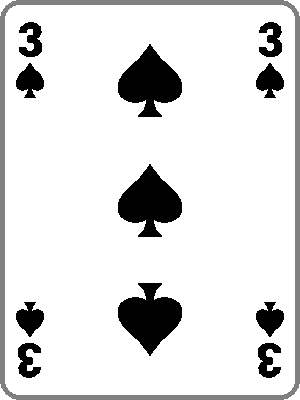 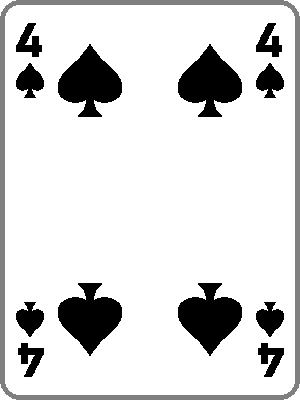 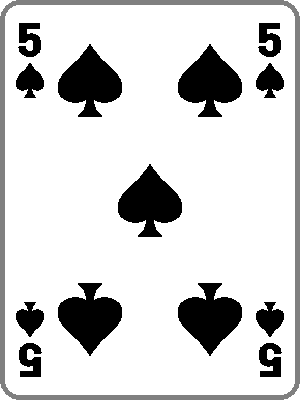 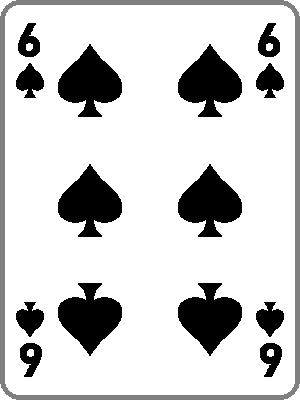 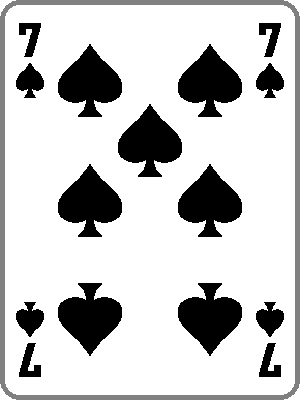 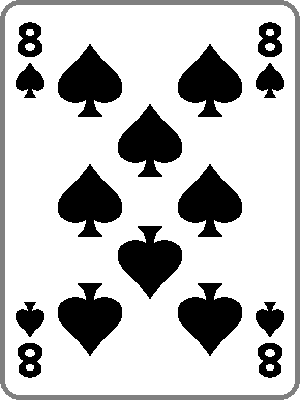 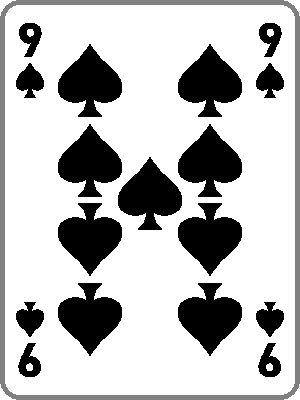 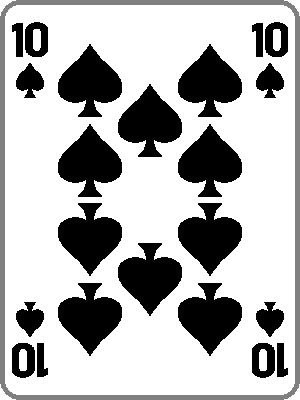 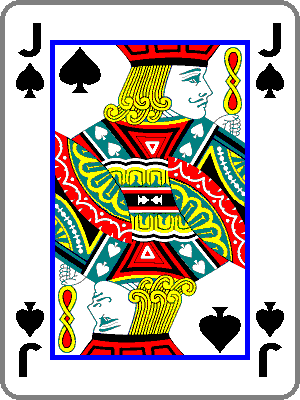 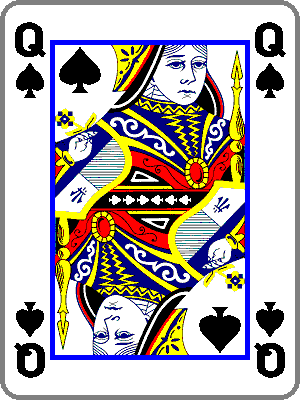 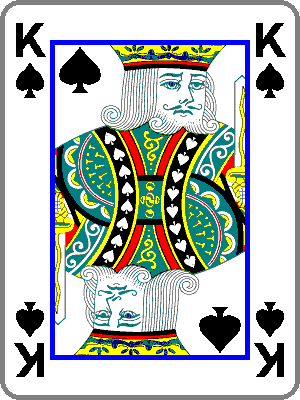 Tehát a kísérlet a továbbiakban a kör♥ kártyákkal történik. 

Minden lapnak van értéke. Mindegyik kiválasztott lapok értéke a következők valamelyike lehet:
 ász=1, 2, 3, 4, 5, 6, 7, 8, 9, 10, bubi=11, dáma=12, király=13.
A kiválasztott színű lapokat rakd egymás mellé növekvő sorrendbe, mint ahogyan az ábra mutatja! Így egy 13 kártyából álló sort kapsz, amelyben minden érték látható.
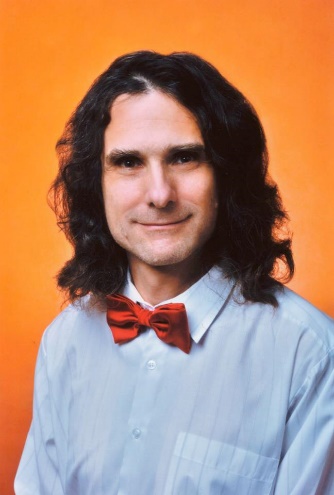 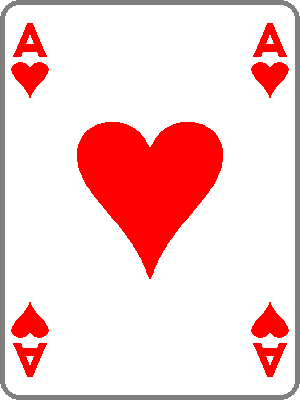 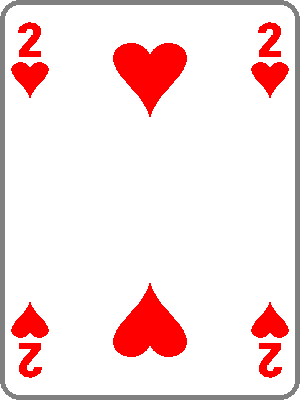 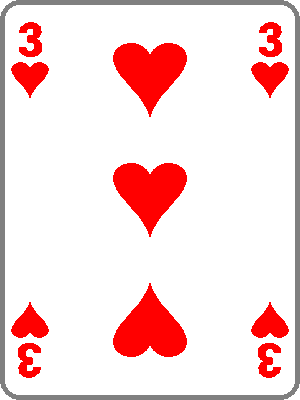 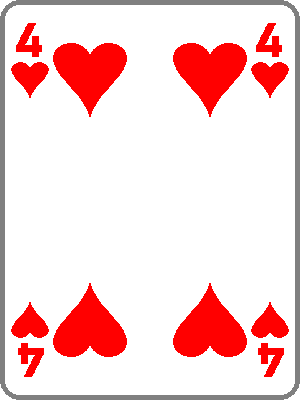 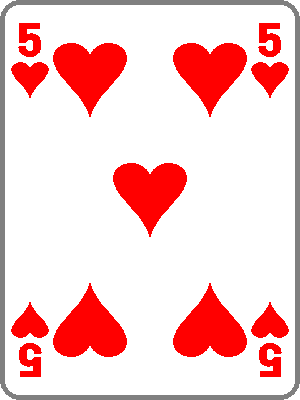 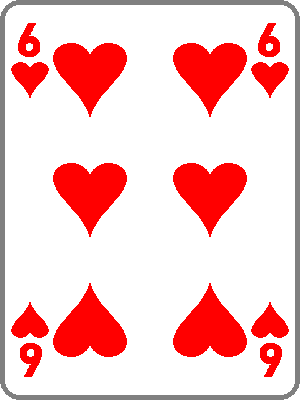 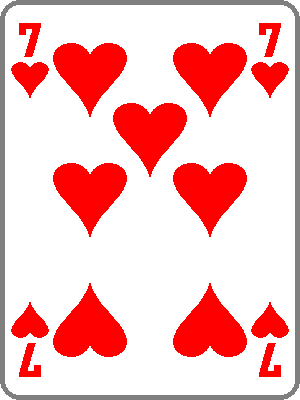 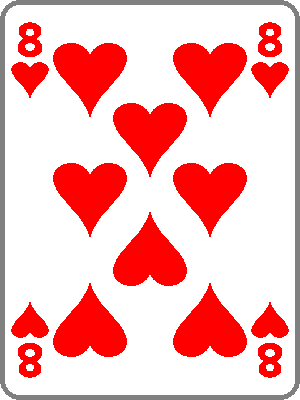 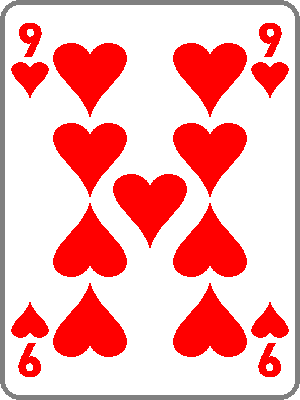 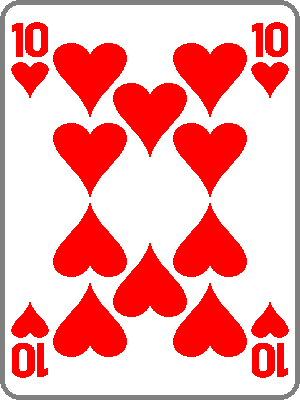 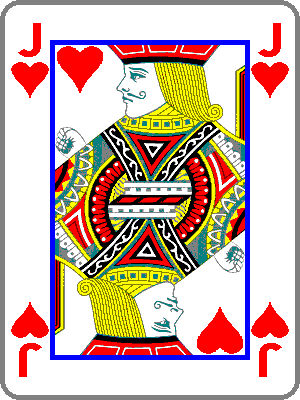 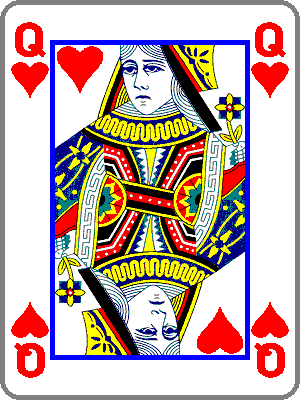 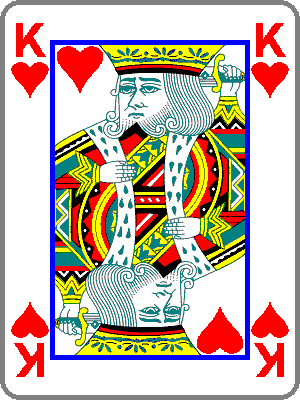 Tehát a kísérlet a továbbiakban a treff♣ kártyákkal történik.

Minden lapnak van értéke. Mindegyik kiválasztott lapok értéke a következők valamelyike lehet:
 ász=1, 2, 3, 4, 5, 6, 7, 8, 9, 10, bubi=11, dáma=12, király=13.
A kiválasztott színű lapokat rakd egymás mellé növekvő sorrendbe, mint ahogyan az ábra mutatja! Így egy 13 kártyából álló sort kapsz, amelyben minden érték látható.
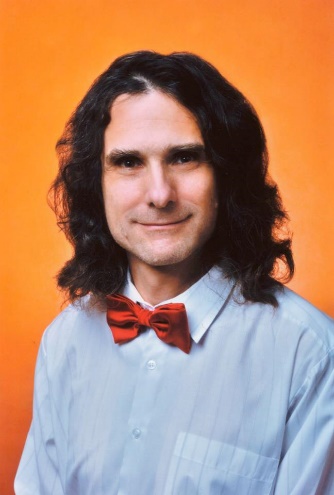 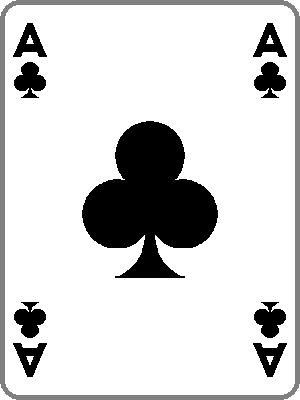 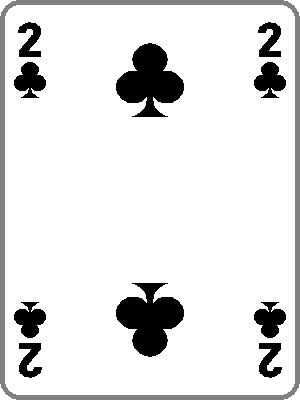 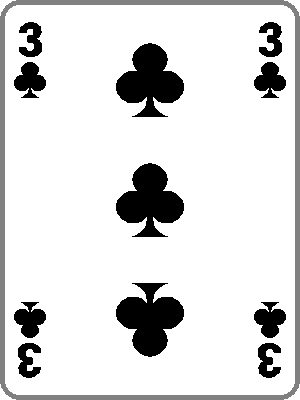 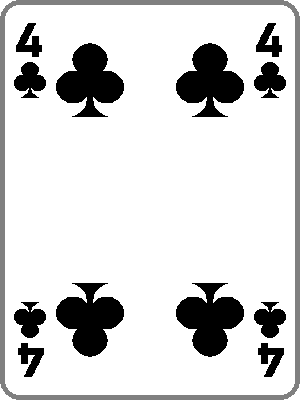 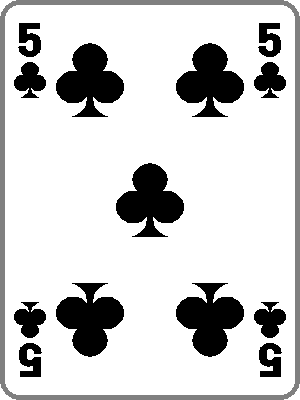 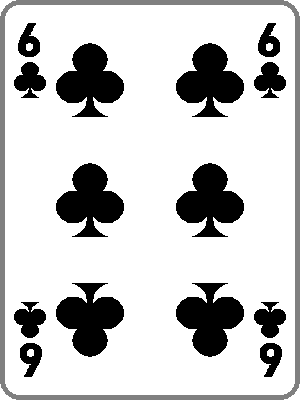 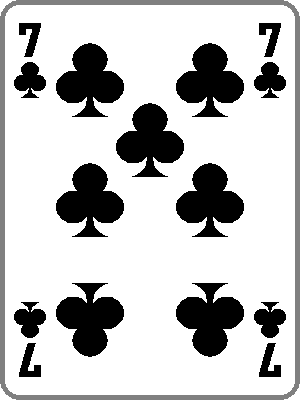 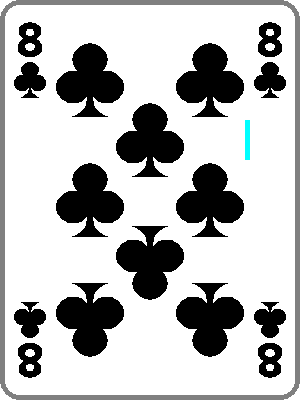 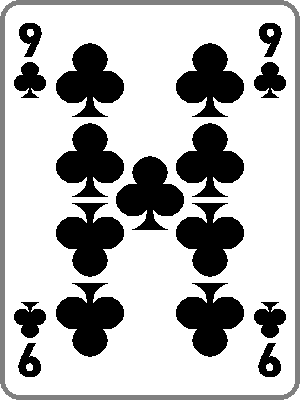 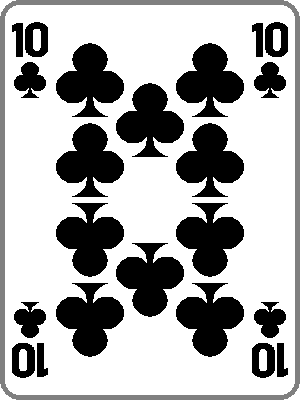 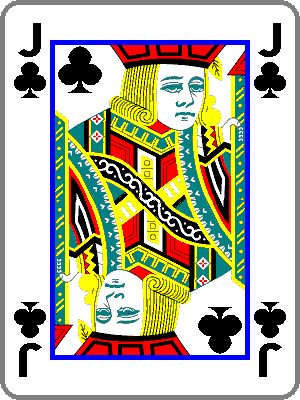 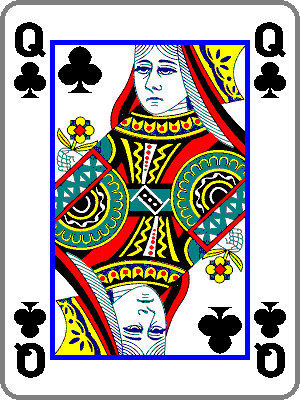 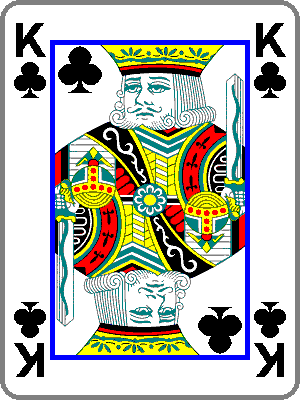 Tehát a kísérlet a továbbiakban a káró♦ kártyákkal történik.

Minden lapnak van értéke. Mindegyik kiválasztott lapok értéke a következők valamelyike lehet:
 ász=1, 2, 3, 4, 5, 6, 7, 8, 9, 10, bubi=11, dáma=12, király=13.
A kiválasztott színű lapokat rakd egymás mellé növekvő sorrendbe, mint ahogyan az ábra mutatja! Így egy 13 kártyából álló sort kapsz, amelyben minden érték látható.
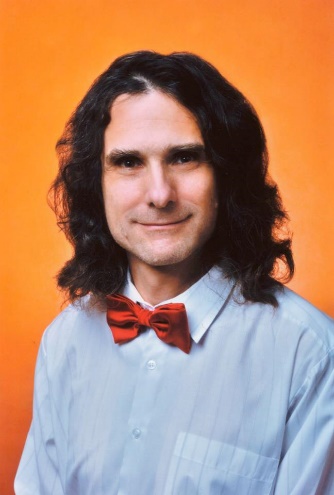 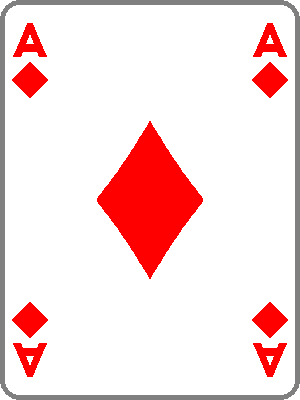 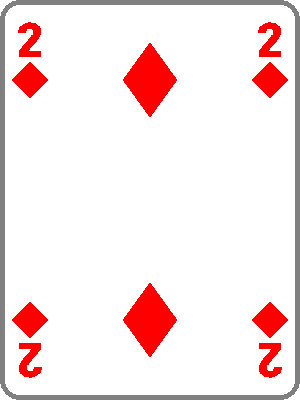 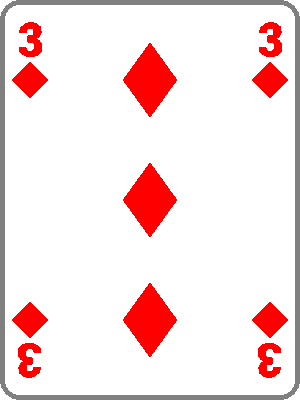 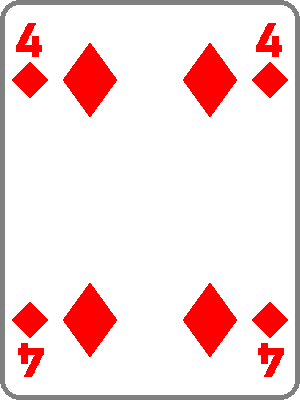 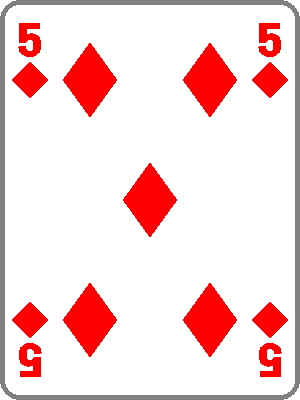 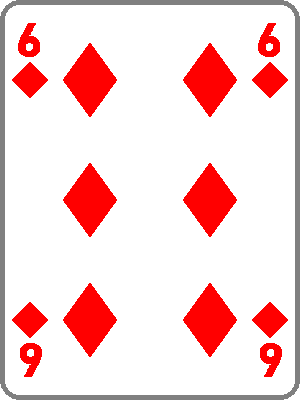 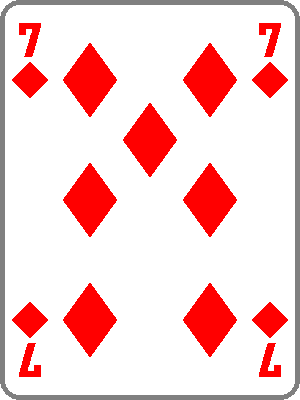 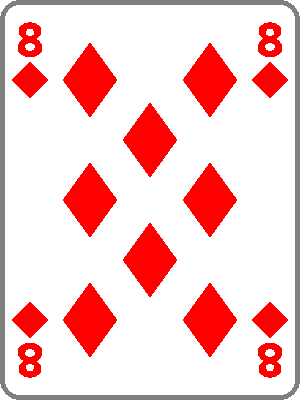 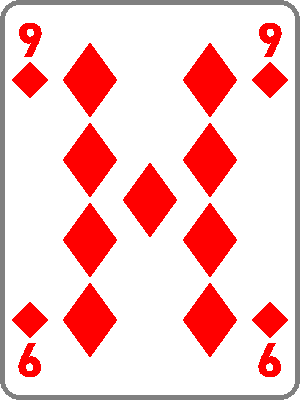 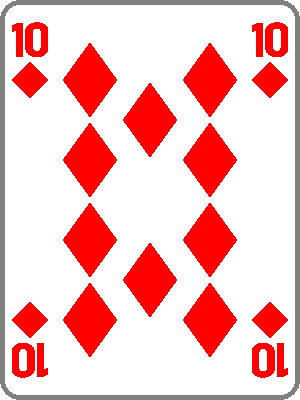 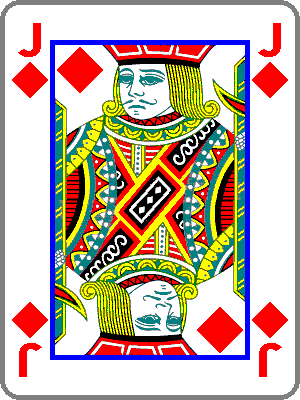 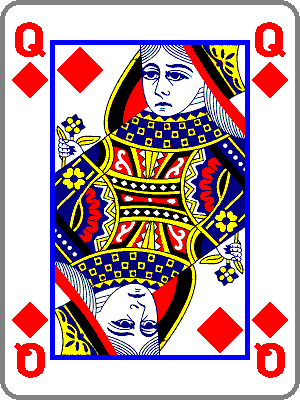 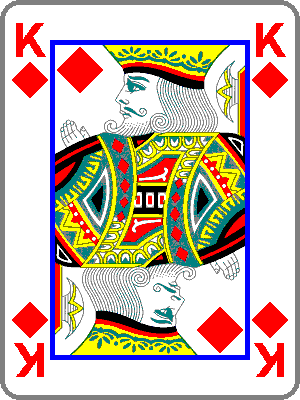 Most ezekből a pikk♠ színű lapokból álló sorból válasszál ki egy kártyát! A kiválasztott kártyát egyenlőre ott kell hagyni a helyén, de meg kell jegyezni. A kiválasztott kártyáról állapítsd meg, hogy hányadik lap a sor tőle távolabbi végétől számítva! Fontos hogy ekkor a kiválasztott kártyától távolabbi szélső lap az első lap. Ezt a számot jegyezd meg!

Így például ha az „ász” lett kiválasztva, akkor a kiválasztott lap a sor jobb szélétől számítva a 13. lap.  
Így például ha a 2-es lett kiválasztva, akkor a kiválasztott lap a sor jobb szélétől számítva a 12. lap.   Így például ha a 6-os lett kiválasztva, akkor a kiválasztott lap a sor jobb szélétől számítva a 8. lap.
Így például ha a 7-es lett kiválasztva, akkor a kiválasztott lap a sor mindkét szélétől számítva a 7. lap.
Így például ha a 9-es lett kiválasztva, akkor a kiválasztott lap a sor bal szélétől számítva az 9. lap.   
Így például ha a „dáma” lett kiválasztva, akkor a kiválasztott lap a sor bal szélétől számítva a 12. lap.
Így például ha a „király” lett kiválasztva, akkor a kiválasztott lap a sor bal szélétől számítva a 13. lap.
Stb..
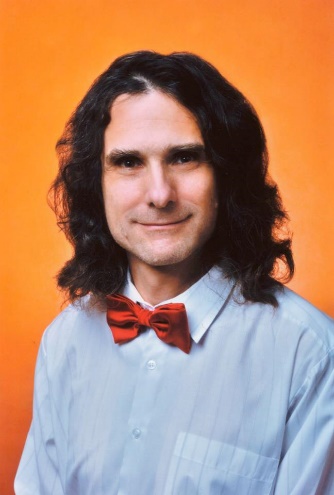 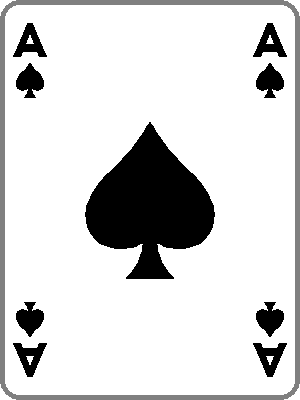 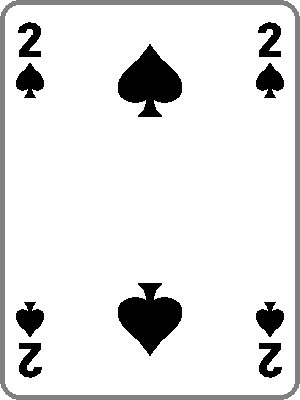 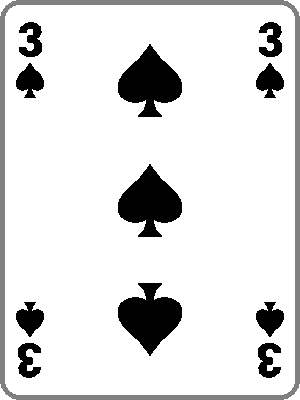 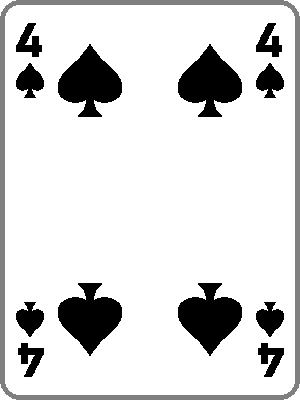 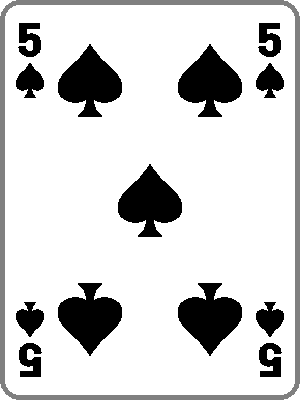 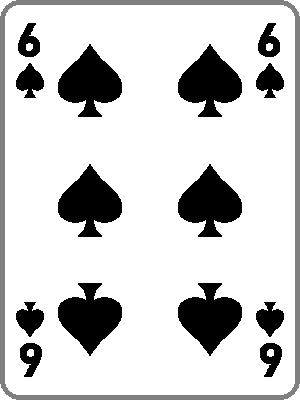 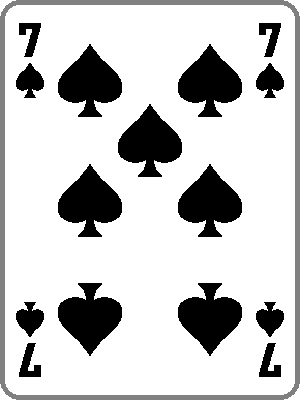 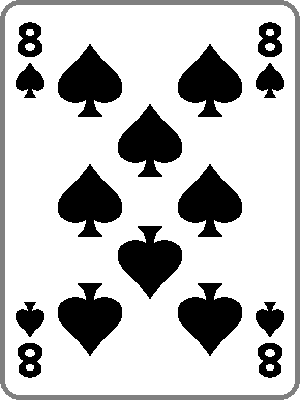 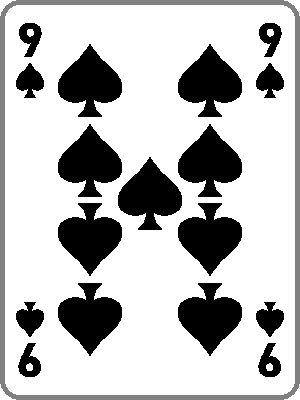 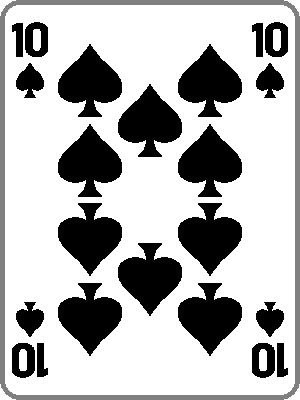 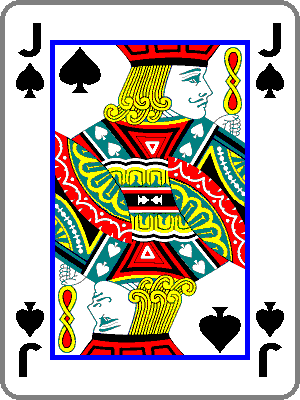 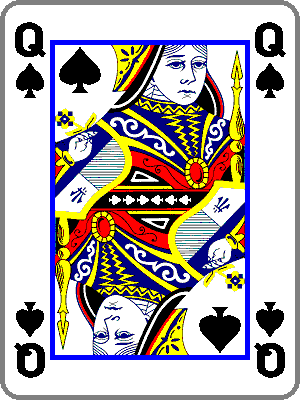 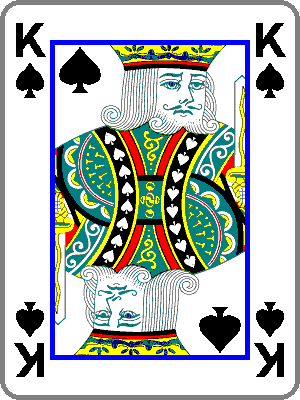 Most ezekből a kör♥ színű lapokból álló sorból válasszál ki egy kártyát! A kiválasztott kártyát egyenlőre ott kell hagyni a helyén, de meg kell jegyezni. A kiválasztott kártyáról állapítsd meg, hogy hányadik lap a sor tőle távolabbi végétől számítva! Fontos hogy ekkor a kiválasztott kártyától távolabbi szélső lap az első lap. Ezt a számot jegyezd meg!

Így például ha az „ász” lett kiválasztva, akkor a kiválasztott lap a sor jobb szélétől számítva a 13. lap.  
Így például ha a 2-es lett kiválasztva, akkor a kiválasztott lap a sor jobb szélétől számítva a 12. lap.   Így például ha a 6-os lett kiválasztva, akkor a kiválasztott lap a sor jobb szélétől számítva a 8. lap.
Így például ha a 7-es lett kiválasztva, akkor a kiválasztott lap a sor mindkét szélétől számítva a 7. lap.
Így például ha a 9-es lett kiválasztva, akkor a kiválasztott lap a sor bal szélétől számítva az 9. lap.   
Így például ha a „dáma” lett kiválasztva, akkor a kiválasztott lap a sor bal szélétől számítva a 12. lap.
Így például ha a „király” lett kiválasztva, akkor a kiválasztott lap a sor bal szélétől számítva a 13. lap.
Stb..
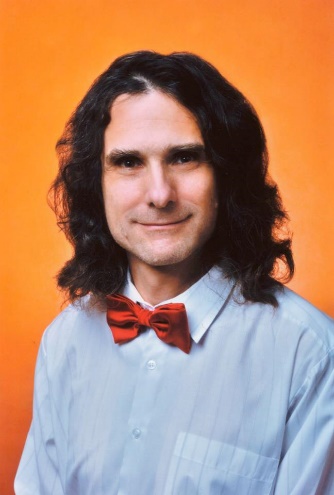 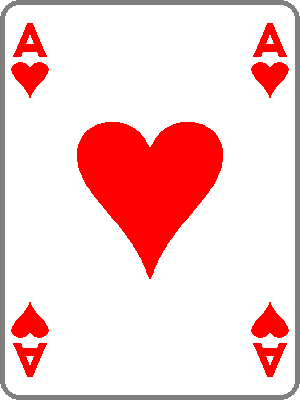 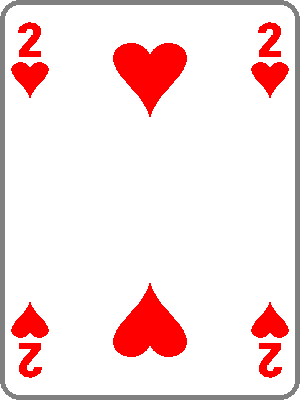 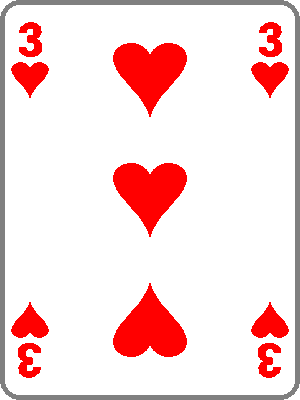 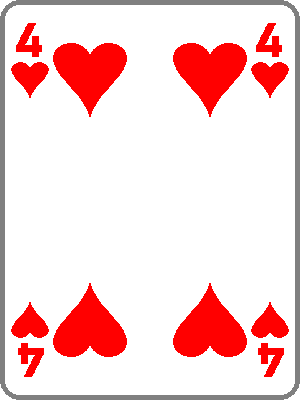 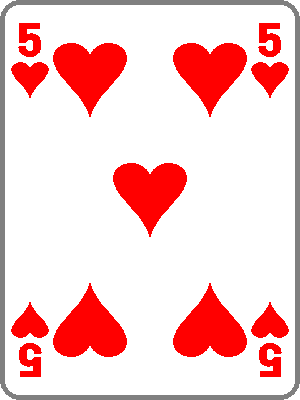 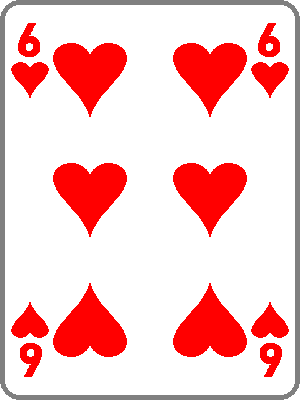 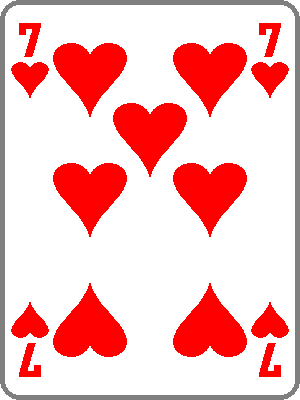 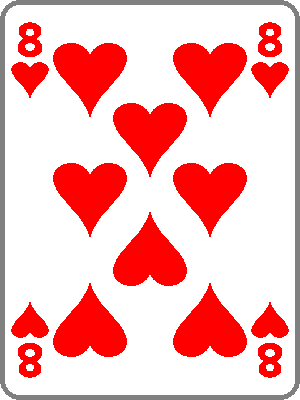 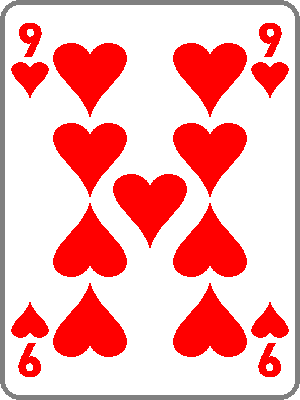 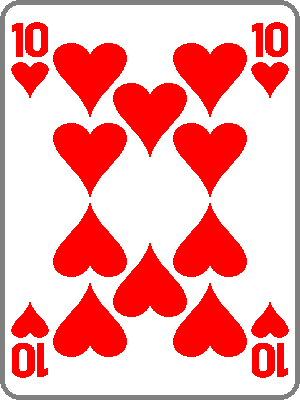 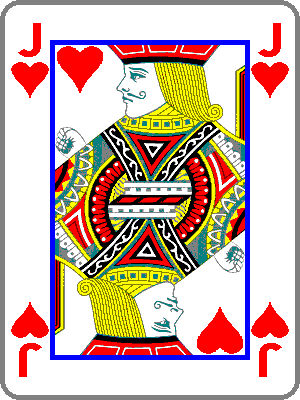 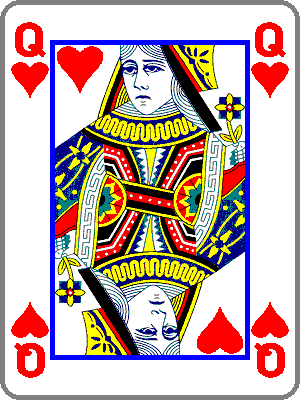 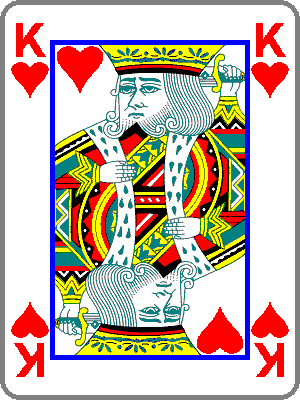 Most ezekből a treff♣ színű lapokból álló sorból válasszál ki egy kártyát! A kiválasztott kártyát egyenlőre ott kell hagyni a helyén, de meg kell jegyezni. A kiválasztott kártyáról állapítsd meg, hogy hányadik lap a sor tőle távolabbi végétől számítva! Fontos hogy ekkor a kiválasztott kártyától távolabbi szélső lap az első lap. Ezt a számot jegyezd meg!

Így például ha az „ász” lett kiválasztva, akkor a kiválasztott lap a sor jobb szélétől számítva a 13. lap.  
Így például ha a 2-es lett kiválasztva, akkor a kiválasztott lap a sor jobb szélétől számítva a 12. lap.   Így például ha a 6-os lett kiválasztva, akkor a kiválasztott lap a sor jobb szélétől számítva a 8. lap.
Így például ha a 7-es lett kiválasztva, akkor a kiválasztott lap a sor mindkét szélétől számítva a 7. lap.
Így például ha a 9-es lett kiválasztva, akkor a kiválasztott lap a sor bal szélétől számítva az 9. lap.   
Így például ha a „dáma” lett kiválasztva, akkor a kiválasztott lap a sor bal szélétől számítva a 12. lap.
Így például ha a „király” lett kiválasztva, akkor a kiválasztott lap a sor bal szélétől számítva a 13. lap.
Stb..
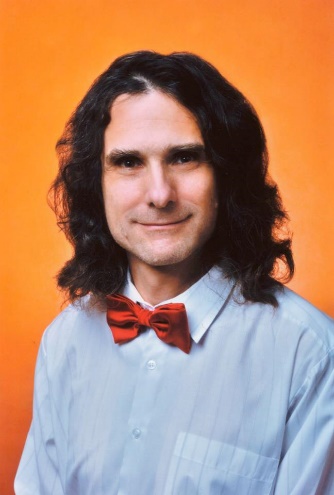 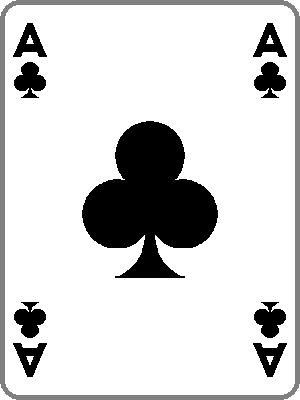 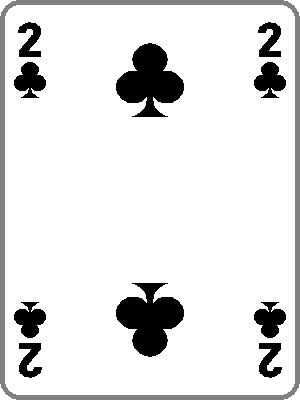 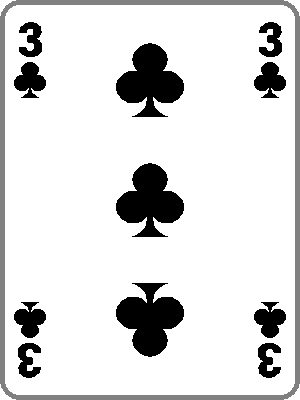 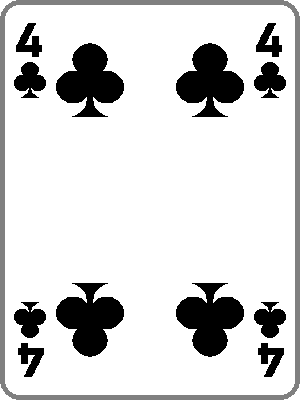 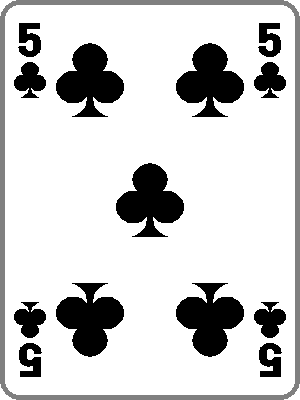 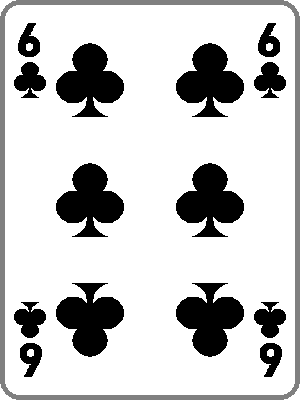 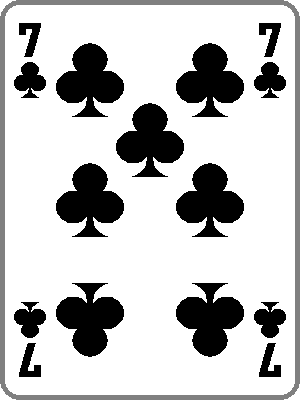 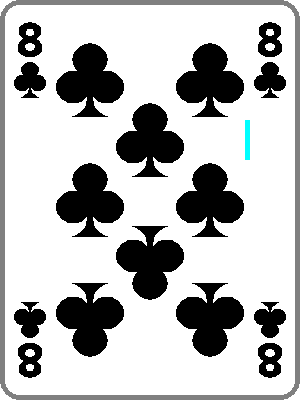 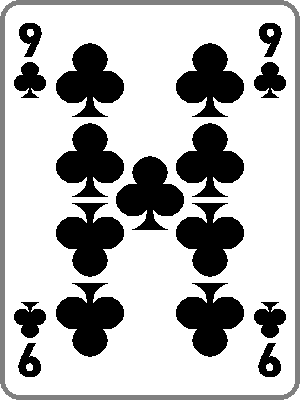 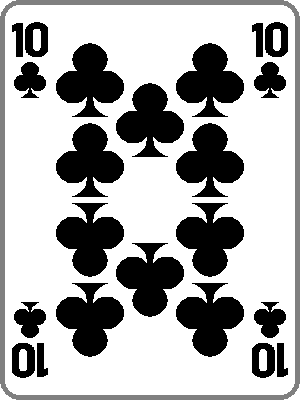 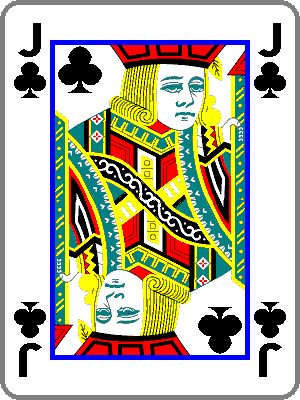 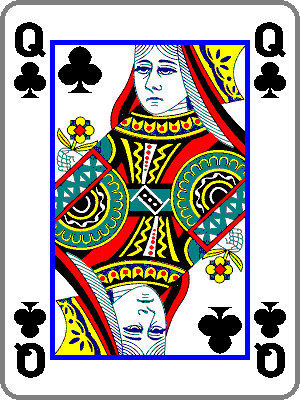 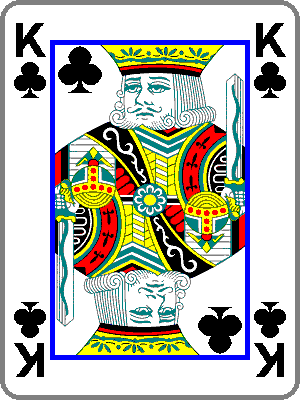 Most ezekből a káró♦ színű lapokból álló sorból válasszál ki egy kártyát! A kiválasztott kártyát egyenlőre ott kell hagyni a helyén, de meg kell jegyezni. A kiválasztott kártyáról állapítsd meg, hogy hányadik lap a sor tőle távolabbi végétől számítva! Fontos hogy ekkor a kiválasztott kártyától távolabbi szélső lap az első lap. Ezt a számot jegyezd meg!

Így például ha az „ász” lett kiválasztva, akkor a kiválasztott lap a sor jobb szélétől számítva a 13. lap.  
Így például ha a 2-es lett kiválasztva, akkor a kiválasztott lap a sor jobb szélétől számítva a 12. lap.   Így például ha a 6-os lett kiválasztva, akkor a kiválasztott lap a sor jobb szélétől számítva a 8. lap.
Így például ha a 7-es lett kiválasztva, akkor a kiválasztott lap a sor mindkét szélétől számítva a 7. lap.
Így például ha a 9-es lett kiválasztva, akkor a kiválasztott lap a sor bal szélétől számítva az 9. lap.   
Így például ha a „dáma” lett kiválasztva, akkor a kiválasztott lap a sor bal szélétől számítva a 12. lap.
Így például ha a „király” lett kiválasztva, akkor a kiválasztott lap a sor bal szélétől számítva a 13. lap.
Stb..
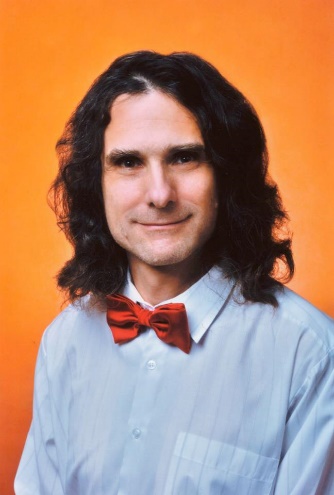 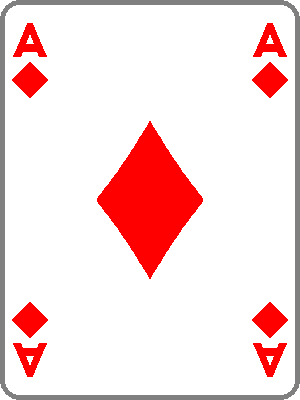 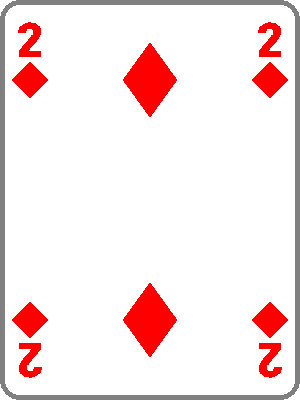 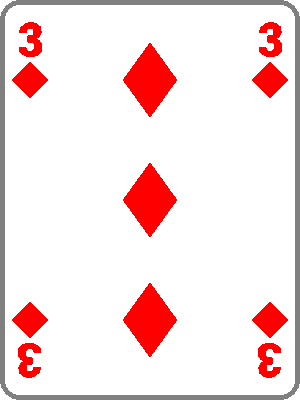 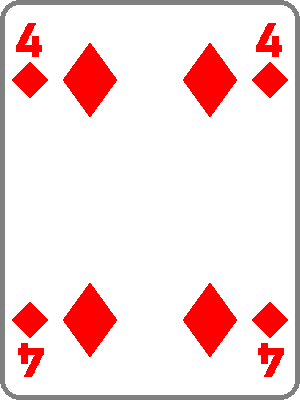 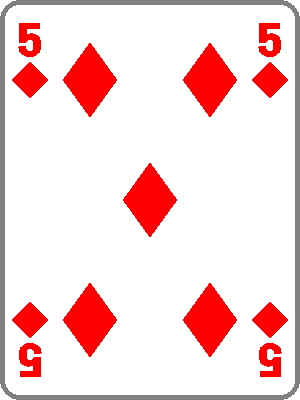 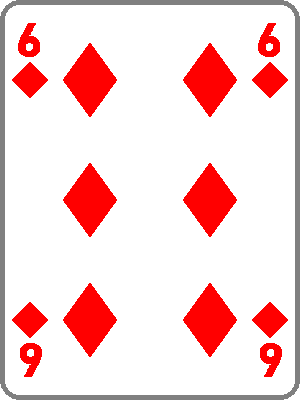 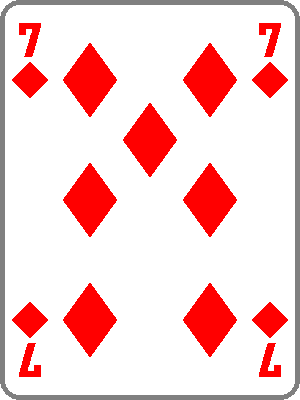 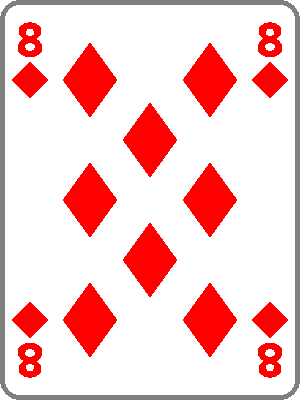 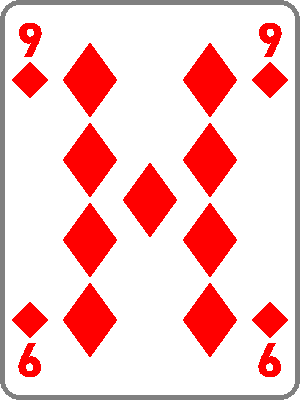 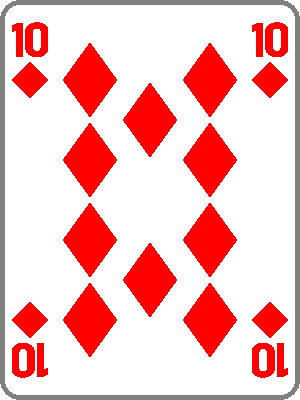 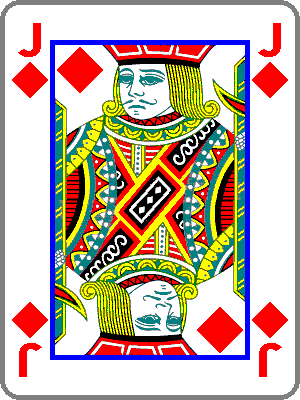 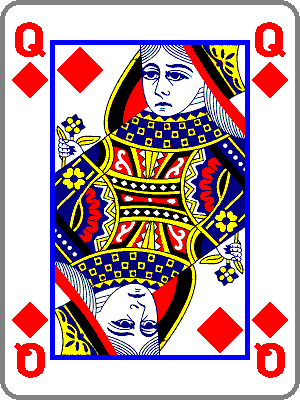 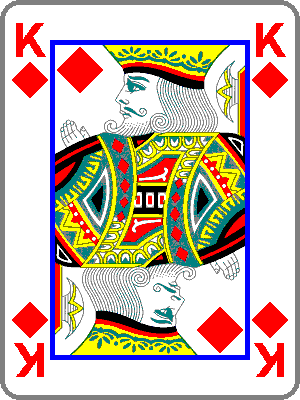 Most az előbb megjegyzett számot írd le a papír bal felső sarkába! És a kiválasztott kártyát vedd el a sorból, mert azzal a továbbiakban nem dolgozunk a kísérlet során. Így a kísérlet hátralevő részében csak a maradék 12 darab pikk♠ színű kártyalappal dolgozunk.

Most elveszem a monitorról az általad választott színű lapokat, így itt nem láthatod őket. Igazából csak hátráltatja a kísérletet, ha még az általad választott, de a továbbiakban felesleges lap még látható. Egyszerűbb, ha a továbbiakban a nálad levő még megmaradt 12 darab pikk♠ színű kártyával végzed el a feladatokat.
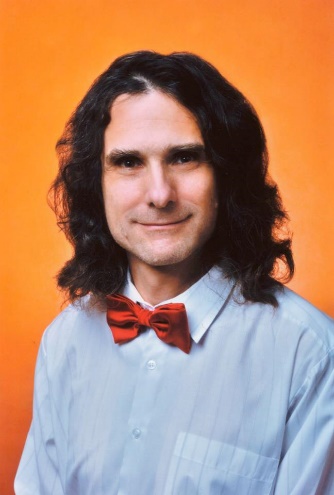 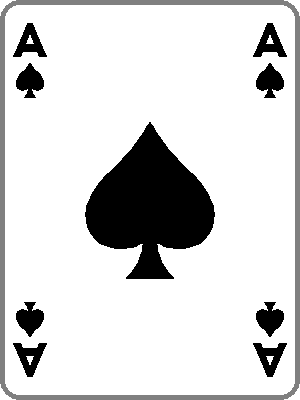 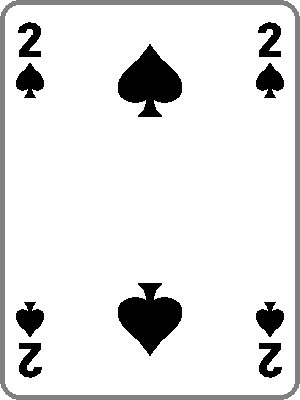 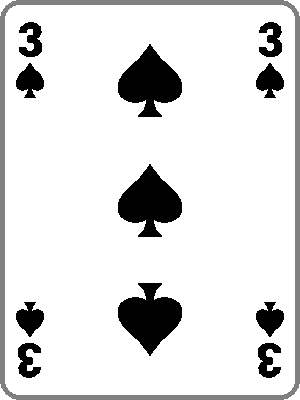 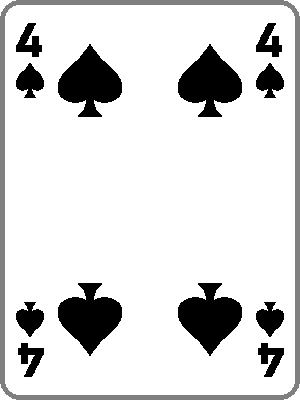 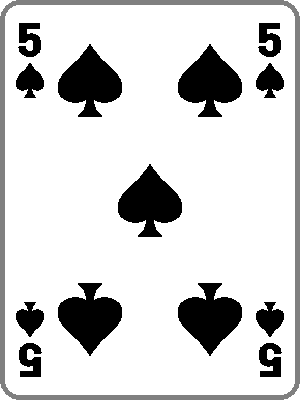 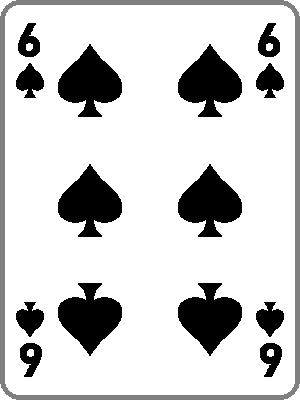 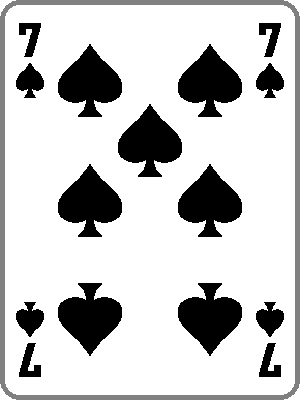 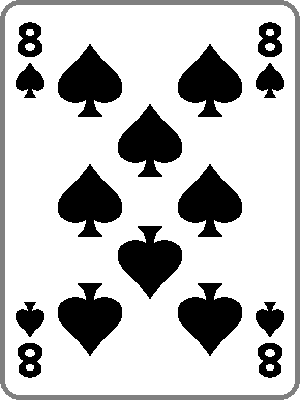 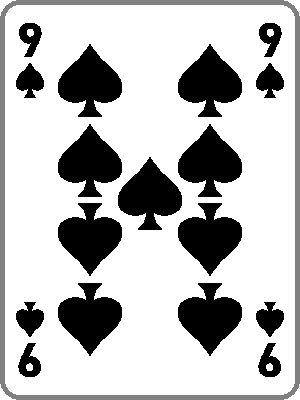 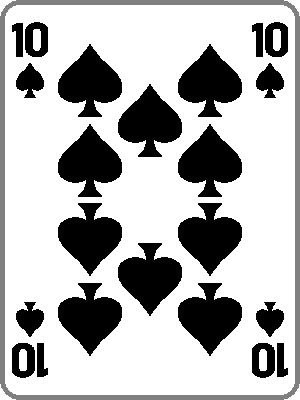 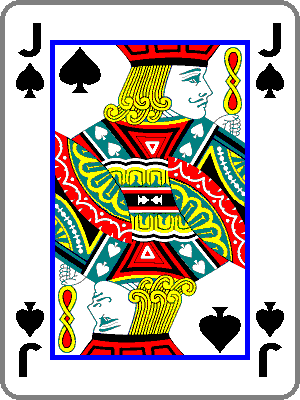 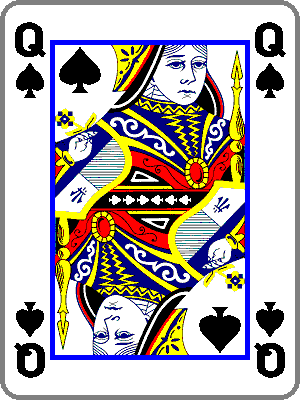 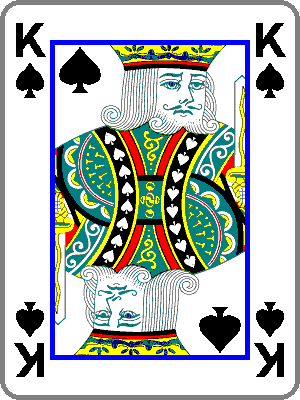 Most az előbb megjegyzett számot írd le a papír bal felső sarkába! És a kiválasztott kártyát vedd el a sorból, mert azzal a továbbiakban nem dolgozunk a kísérlet során. Így a kísérlet hátralevő részében csak a maradék 12 darab kör♥ színű kártyalappal dolgozunk.

Most elveszem a monitorról az általad választott színű lapokat, így itt nem láthatod őket. Igazából csak hátráltatja a kísérletet, ha még az általad választott, de a továbbiakban felesleges lap még látható. Egyszerűbb, ha a továbbiakban a nálad levő még megmaradt 12 darab kör♥ színű kártyával végzed el a feladatokat.
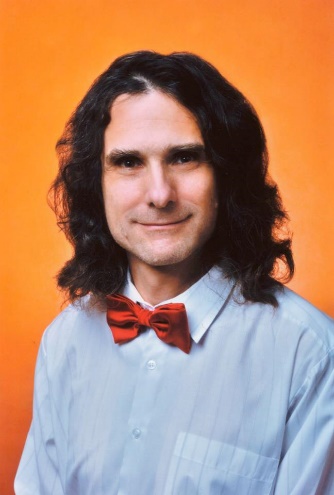 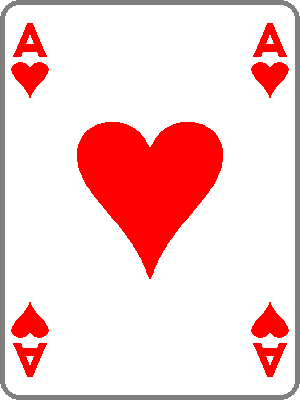 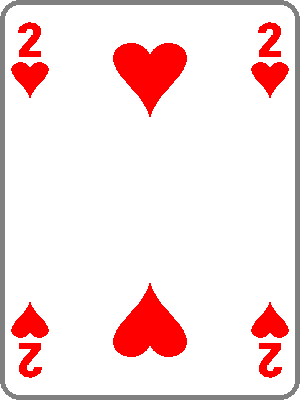 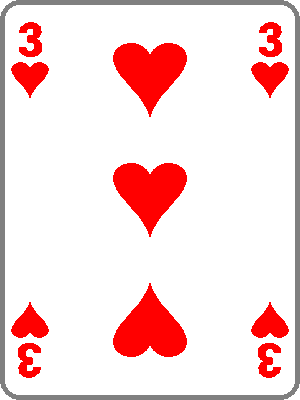 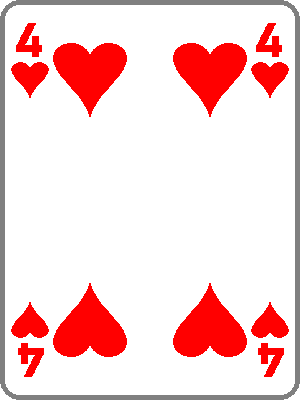 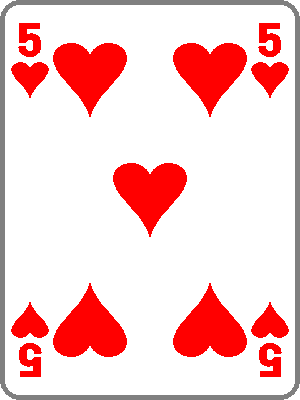 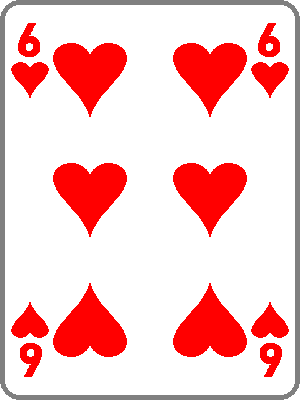 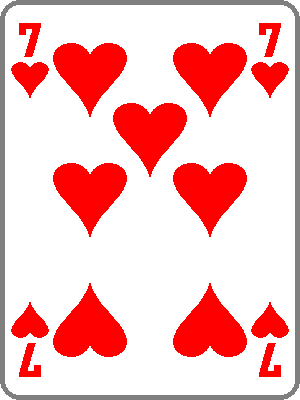 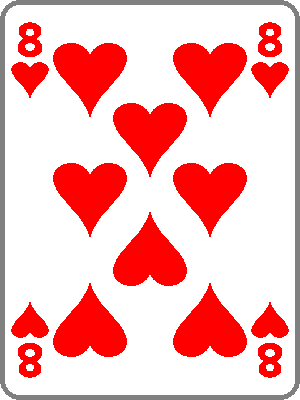 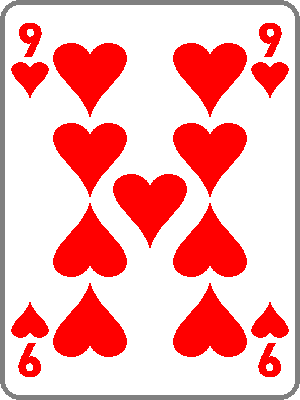 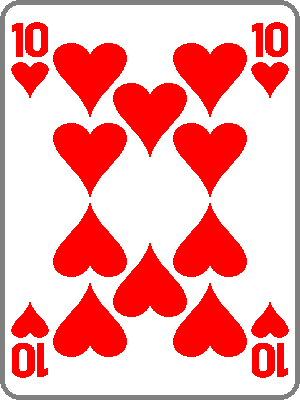 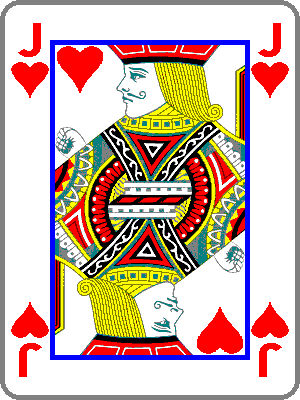 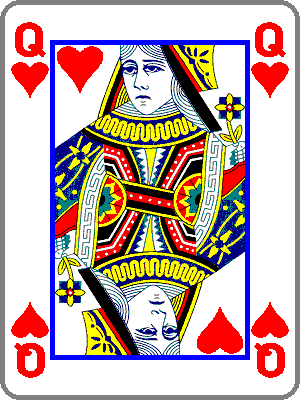 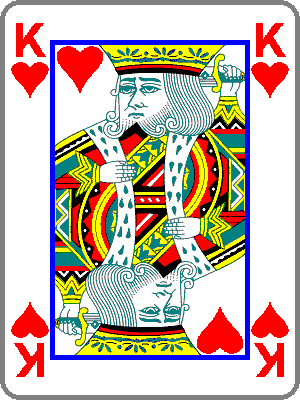 Most az előbb megjegyzett számot írd le a papír bal felső sarkába! És a kiválasztott kártyát vedd el a sorból, mert azzal a továbbiakban nem dolgozunk a kísérlet során. Így a kísérlet hátralevő részében csak a maradék 12 darab treff♣ színű kártyalappal dolgozunk.

Most elveszem a monitorról az általad választott színű lapokat, így itt nem láthatod őket. Igazából csak hátráltatja a kísérletet, ha még az általad választott, de a továbbiakban felesleges lap még látható. Egyszerűbb, ha a továbbiakban a nálad levő még megmaradt 12 darab treff♣ színű kártyával végzed el a feladatokat.
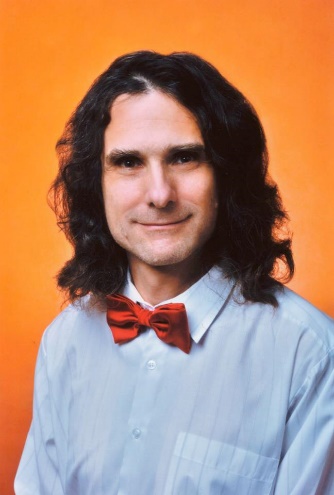 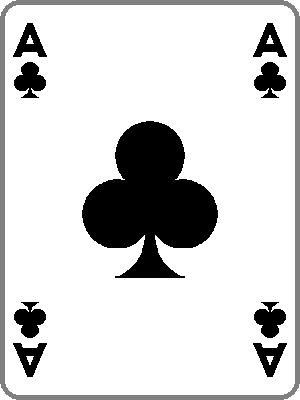 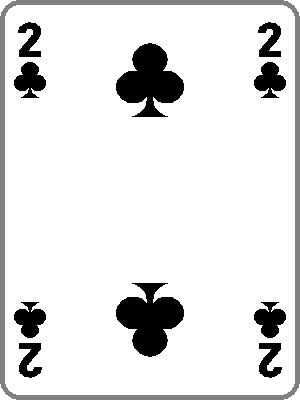 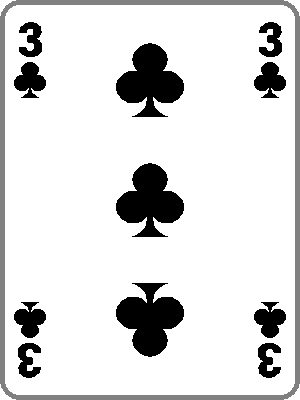 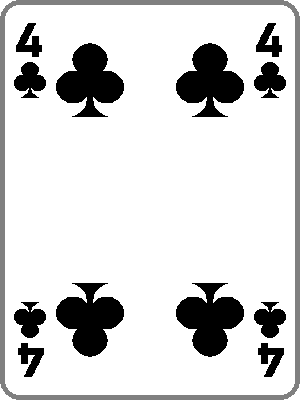 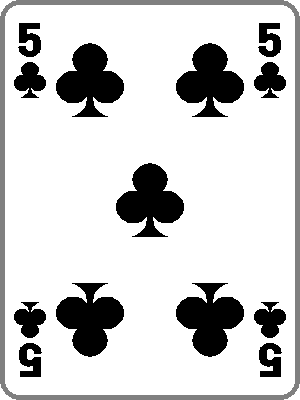 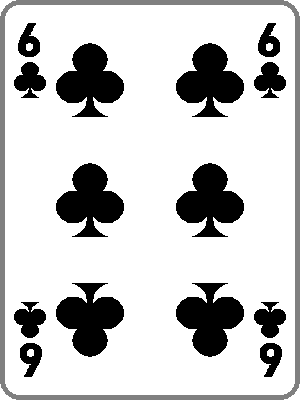 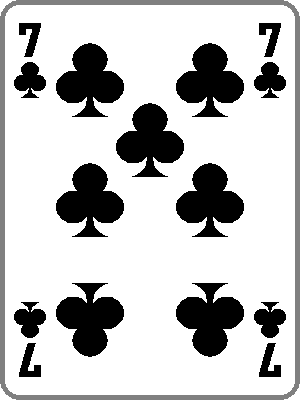 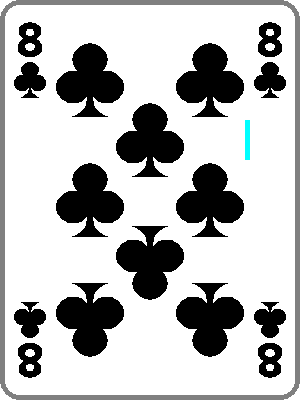 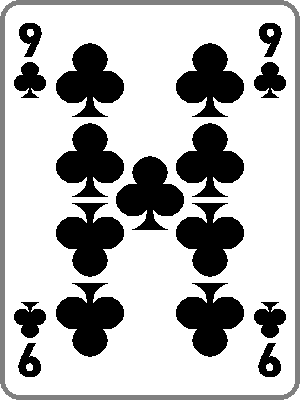 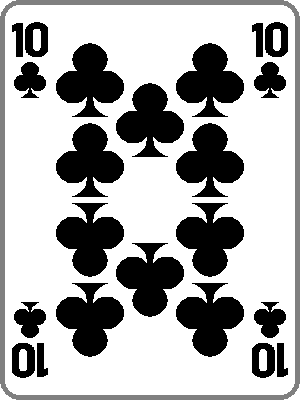 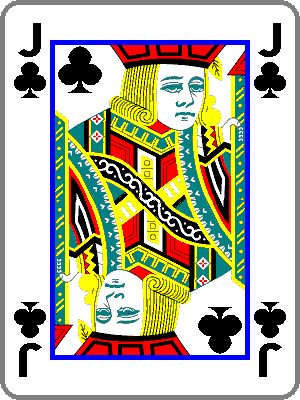 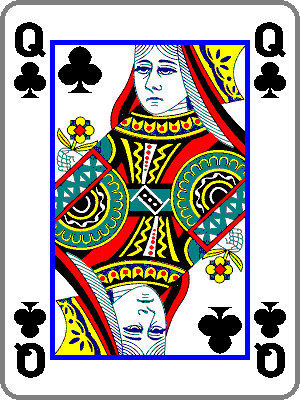 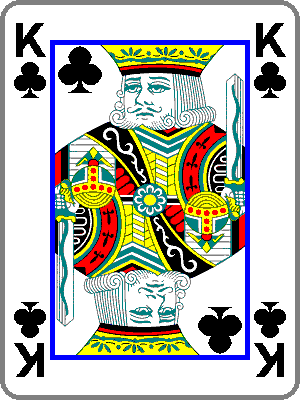 Most az előbb megjegyzett számot írd le a papír bal felső sarkába! És a kiválasztott kártyát vedd el a sorból, mert azzal a továbbiakban nem dolgozunk a kísérlet során. Így a kísérlet hátralevő részében csak a maradék 12 darab káró♦ színű kártyával dolgozunk.

Most elveszem a monitorról az általad választott színű lapokat, így itt nem láthatod őket. Igazából csak hátráltatja a kísérletet, ha még az általad választott, de a továbbiakban felesleges lap még látható. Egyszerűbb, ha a továbbiakban a nálad levő még megmaradt 12 darab káró♦ színű kártyával végzed el a feladatokat.
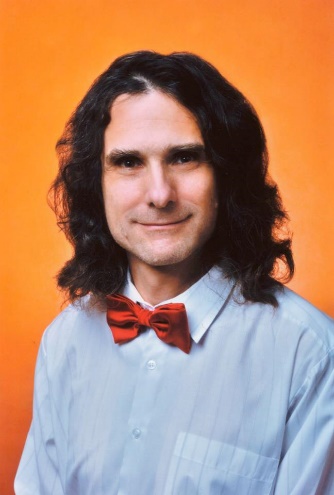 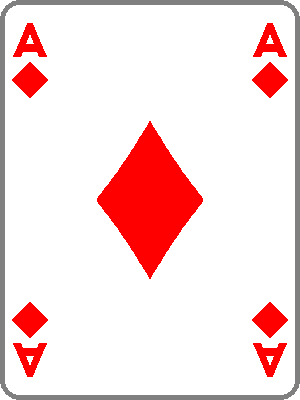 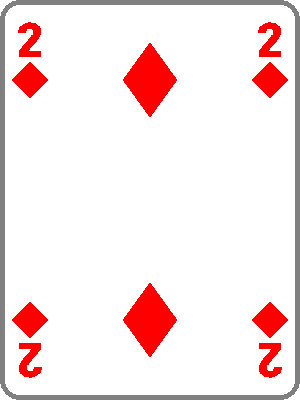 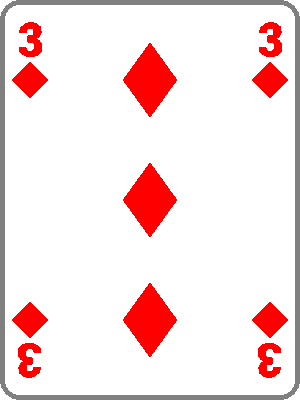 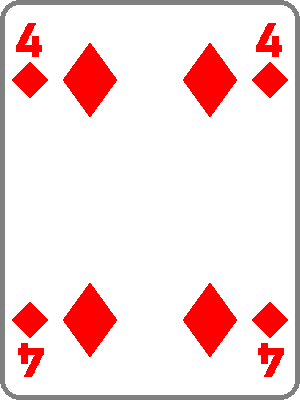 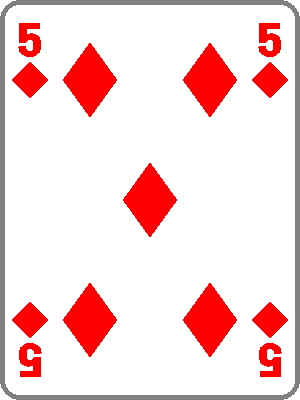 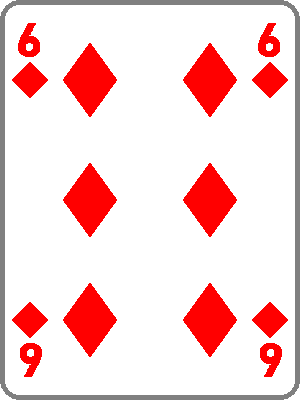 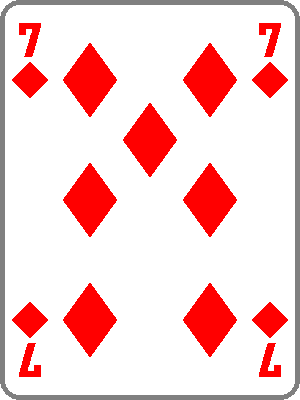 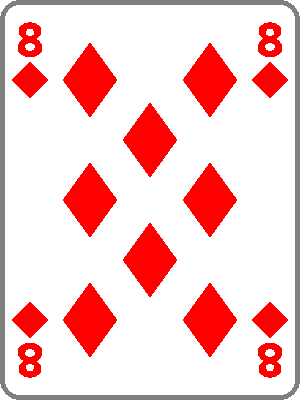 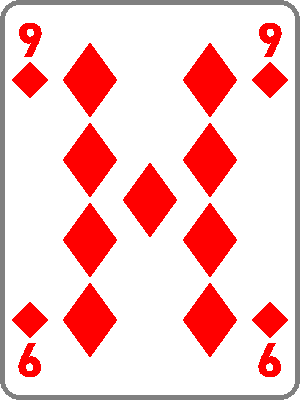 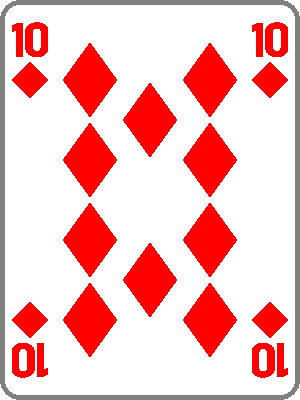 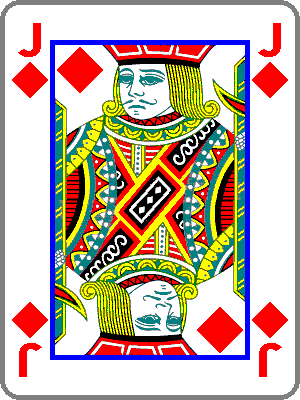 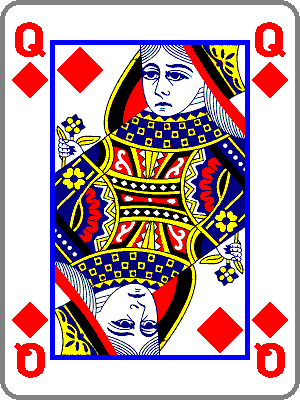 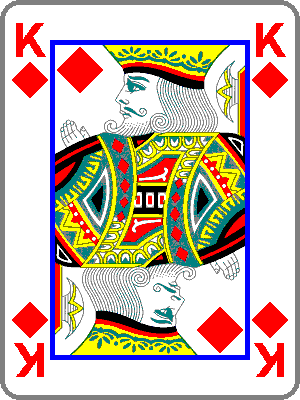 A továbbiakban a megmaradt 12 kártyával kell egyszerű műveleteket elvégezni.
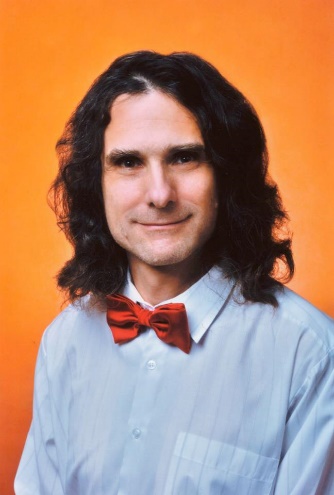 Most rajzolj a papírra egy táblázatot! A táblázat felső sorában is 6 kis rubrika legyen, és a táblázat alsó sorában is 6 kis rubrika legyen! Minden rubrika olyan méretű legyen, hogy elférjen benne egy kártyalap!
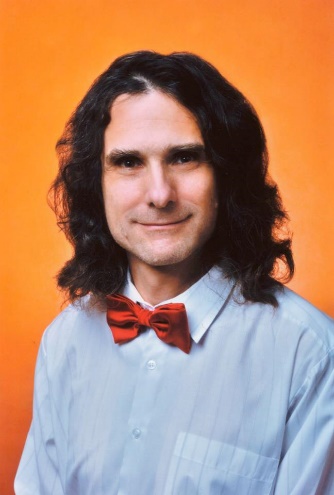 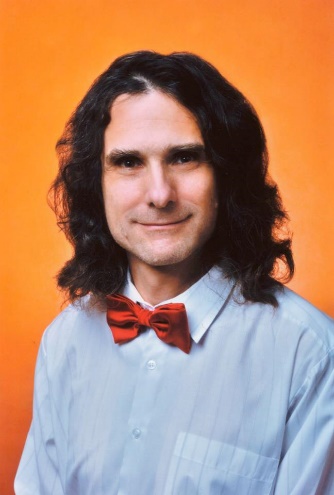 Most válasszál a 12 kártya közül 6 darab kártyát. Bármelyik kártyát kiválaszthatod. Ezeket a kiválasztott kártyákat érték szerint NÖVEKVŐ sorrendbe helyezd el a táblázat felső sorában! A táblázat felső sorában minden rubrikába egy kártya kerüljön.
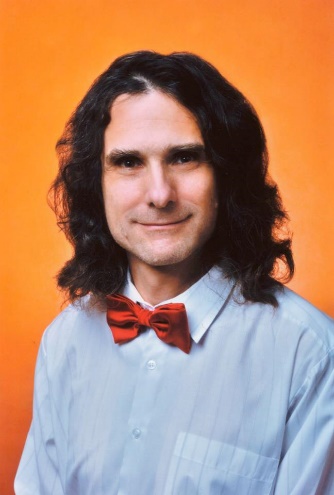 Most a 12 kártyából a maradék 6 kártyát, amelyeket az előbb nem választottad ki, érték szerint CSÖKKENŐ sorrendbe helyezd el a táblázat alsó sorában. A táblázat alsó sorában minden rubrikába egy kártya kerüljön.
Így most a papírra lerajzolt táblázat felső sorában 6 darab kártya van érték szerint növekvő sorrendben, és a papírra lerajzolt táblázat alsó sorában is 6 darab kártya van érték szerint csökkenő sorrendben.
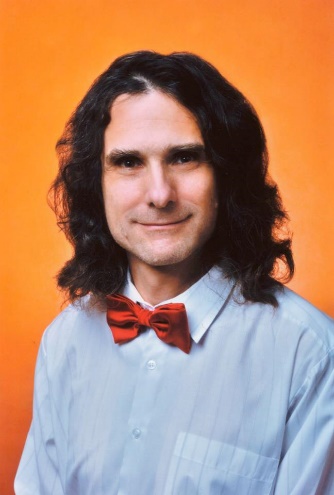 Tulajdonképpen most hat pár kártyát kaptál. Az első pár a táblázat első oszlopában álló két kártyából áll, a második pár kártya a táblázat második oszlopában álló két kártyából áll, a harmadik pár kártya a táblázat harmadik oszlopában álló két kártyából áll…. És így tovább.
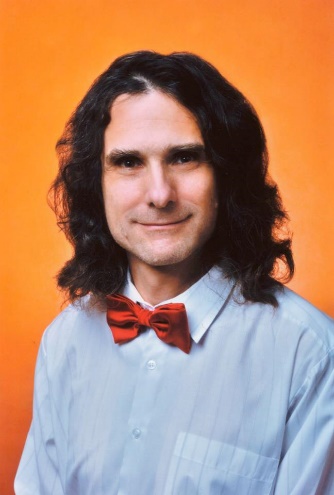 Előfordulhat, hogy valamelyik kártyapárban a felső tag nagyobb értékű, az alsó tag kisebb értékű. És előfordulhat, hogy valamelyik kártyapárban a felső tag kisebb értékű, az alsó tag nagyobb értékű. Mindez csak attól függ, hogy a 13 kártyából álló sorból melyik kártyát vetted el, majd az így megmaradt 12 kártyából melyik 6 kártyát tetted a táblázat felső sorába növekvő sorrendbe, és melyik 6 kártyát tetted a táblázat alsó sorába csökkenő sorrendbe.
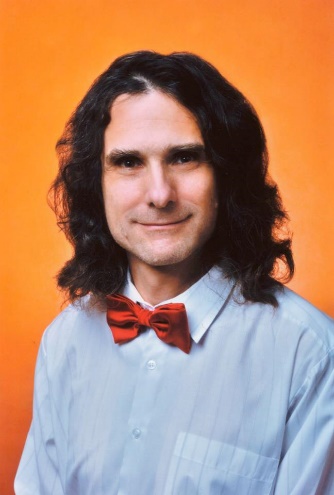 Most az a feladatod, hogy mindegyik kártyapárban számold ki a kártyapárok tagjainak értékeinek különbségét. Arra vigyázzál, hogy mindig a nagyobb értékű kártya értékéből vond ki a kisebb értékű kártya értékét!
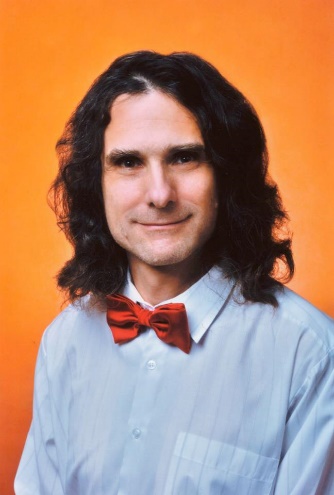 Most az előbb kapott különbségeket add össze! Utána a most kapott összeghez add hozzá a papír bal felső sarkába írt számot. (Ezt a számot akkor kaptad, amikor a tizenhárom kártyából álló sorból egy kártyát kiválasztottál, és megállapítottad, hogy ez a kiválasztott lap hányadik a 13 lapból álló sor tőle távolabbi végétől számítva.) És biztos, ami biztos, mivel 100 Ft-nak 50 a fele, az előbb kapott összeghez még adjál 50-et! Nagyon figyelmesen számoljál!
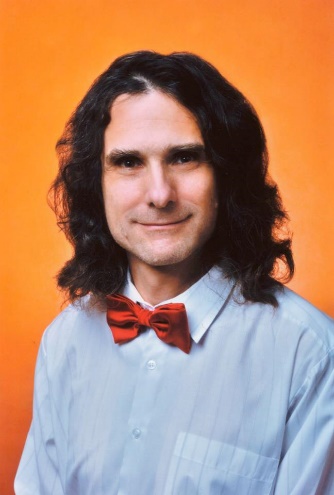 Ha nem tudsz fejben vagy papíron összeadni vagy kivonni, semmi baj, akkor számológéppel végezd el ezeket a számolásokat! Azonban ha fejben vagy papíron számolnál, jobban érezném a gondolataidat, ugyanis a telepatikus kisugárzásod ilyenkor erősebb.
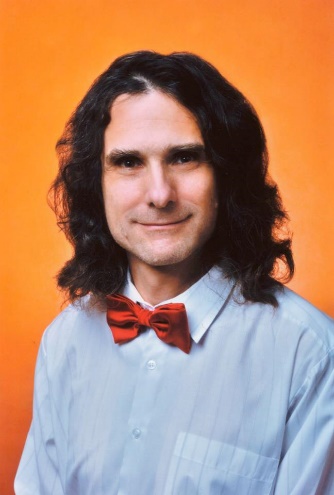 Ha végeztél a számolással, az eredményt írd le jó nagy számjegyekkel a papírra, és erősen koncentráljál rá. Minél nagyobb számjegyekkel írod le ezt az eredményt a papírra, annál erősebben tudsz erre az eredményre koncentrálni. De ne nézzed a monitort, mert ha nézed a monitort, akkor én innen a távolból a szemedben látom, hogy milyen számra koncentrálsz, összpontosítod a figyelmedet. Biztos, ami biztos, csukd be a szemedet!
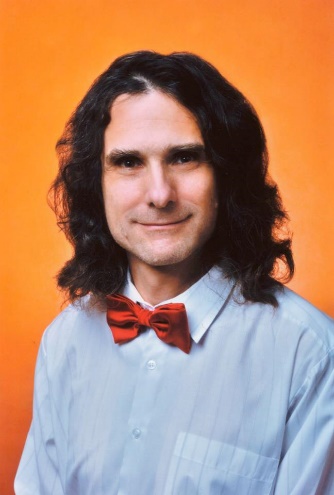 Lehet, hogy még mindig számolsz????? Lehet, hogy problémáid vannak a számolással? Vagy csak nagyon-nagyon figyelmesen számolsz, és nem akarsz kapkodni?
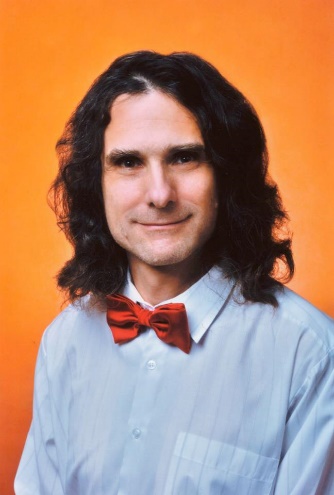 Még mindig tart a számolás????? Vagy már csak az eredményt nézegeted????? Minden bizonnyal jól számoltál.
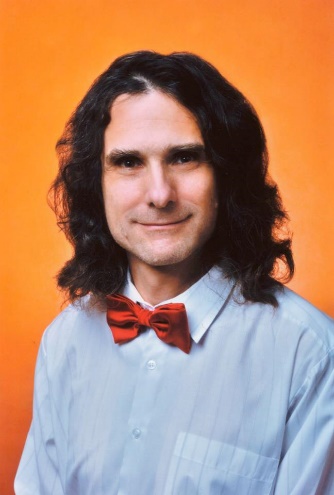 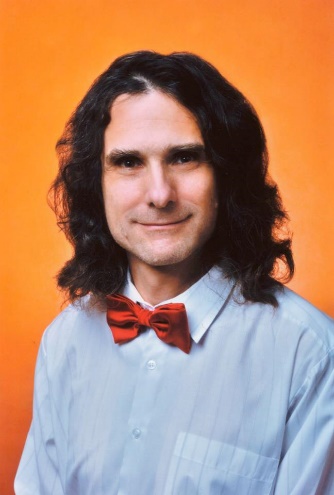 Most koncentrálj jó erősen a most kiszámolt eredményre! Nagyon fontos, hogy most csak erre az eredményre gondoljál! Én is koncentrálok egy általam választott számra.
Nagyon erősen koncentráljál az előbb kiszámolt eredményre! Tedd a szemed elé a kezedet, hogy ne láthassam a gondolataidat! Én is erősen koncentrálok az általam választott számra.
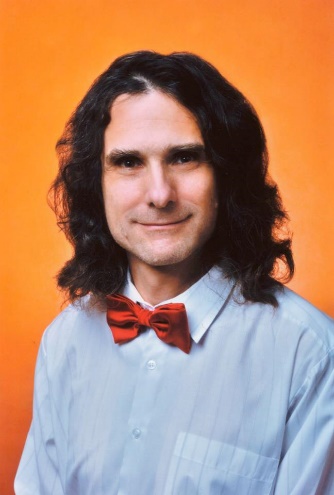 Nem tudom, hogy a 13 darab általad választott színű kártyából melyik kártyát vetted el, és azt sem tudom, hogy a nálad maradt 12 darab kártya közül melyik 6 kártyát tetted a táblázat felső sorában levő rubrikáiba érték szerint NÖVEKVŐ sorrendben, és azt sem tudom, hogy a nálad maradt 12 darab kártya közül melyik 6 kártyát tetted a táblázat alsó sorában levő rubrikáiba érték szerint CSÖKKENŐ sorrendben. Így nem tudhatom az eredményt, amire most koncentrálsz.
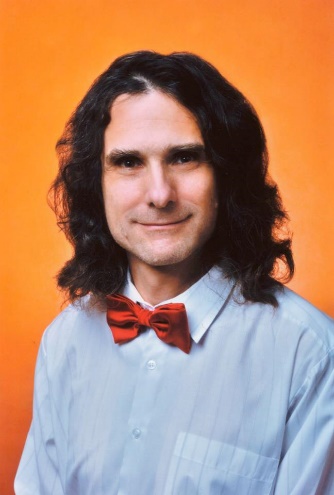 Te sem tudhatod, hogy én most éppen melyik számra koncentrálok. A kísérlet megmutatja, hogy mennyire érezzük így távolból egymás gondolatait.
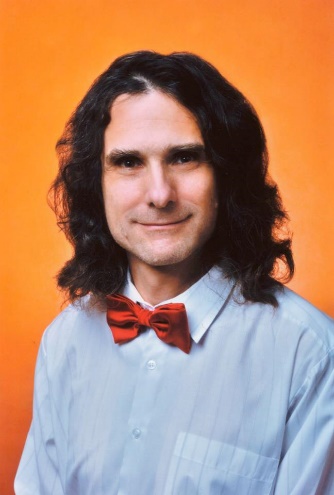 Nem tudom, hogy most mit csinálsz, de a tudat alatti gondolatod nagyon erősen kisugároz. Ez azt jelenti, hogy nagyon erős egyéniség vagy, és nagyon erős telepatikus kisugárzással rendelkezhetsz. Kiváló médium vagy!!!!
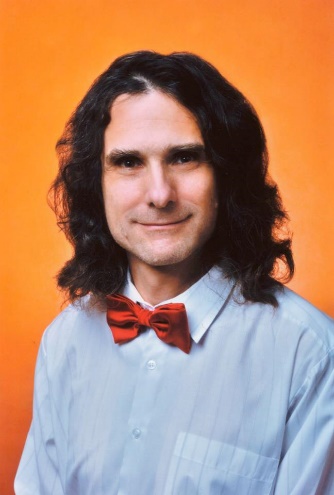 Hoppá!
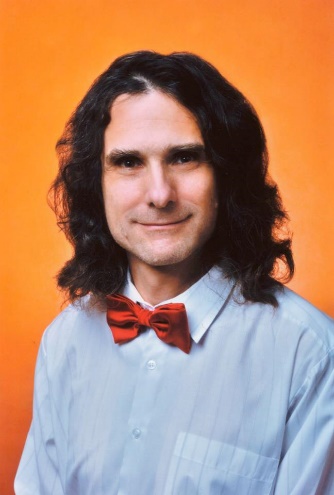 Nézzük csak! Lehet, hogy te is ugyanarra a számra gondolsz, mint amelyikre én.
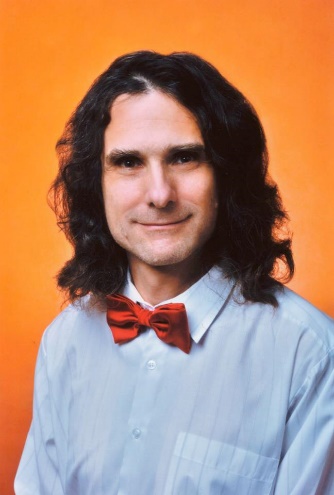 Úgy érzem, hogy mindketten ugyanarra a számra gondolunk, pedig különböző utakon jutottunk ezekre a számokra. Hát nem érdekes????
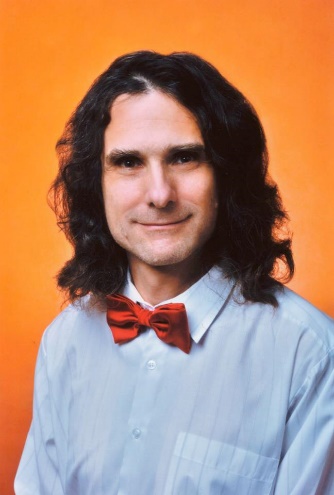 Nos, én úgy érzem, hogy te 1 híján 100-at kaptál eredményül. Én 99-re gondoltam, ugyanis Nena 99 luftballonról énekel. (Neunundneunzig luftballons, ha jól hallom.)
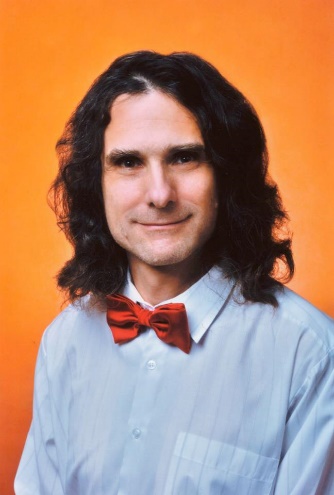 Hát nekem ez a kísérlet annyira tetszett! Annyira jó és annyira szép volt ez a kísérlet. Hát nem nagyszerű!!!!!
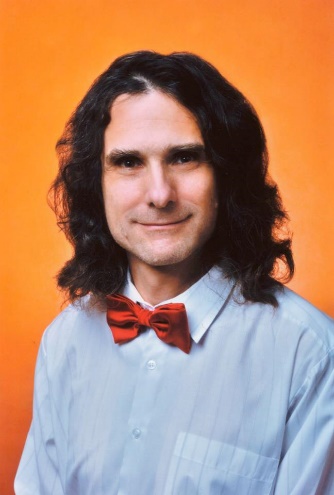 További szép napot!
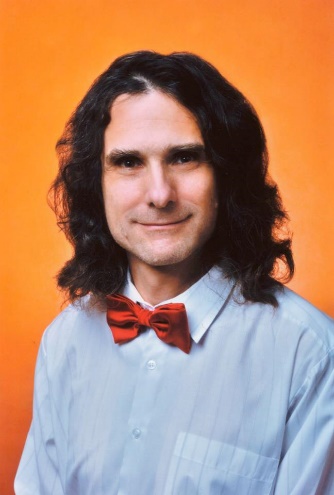